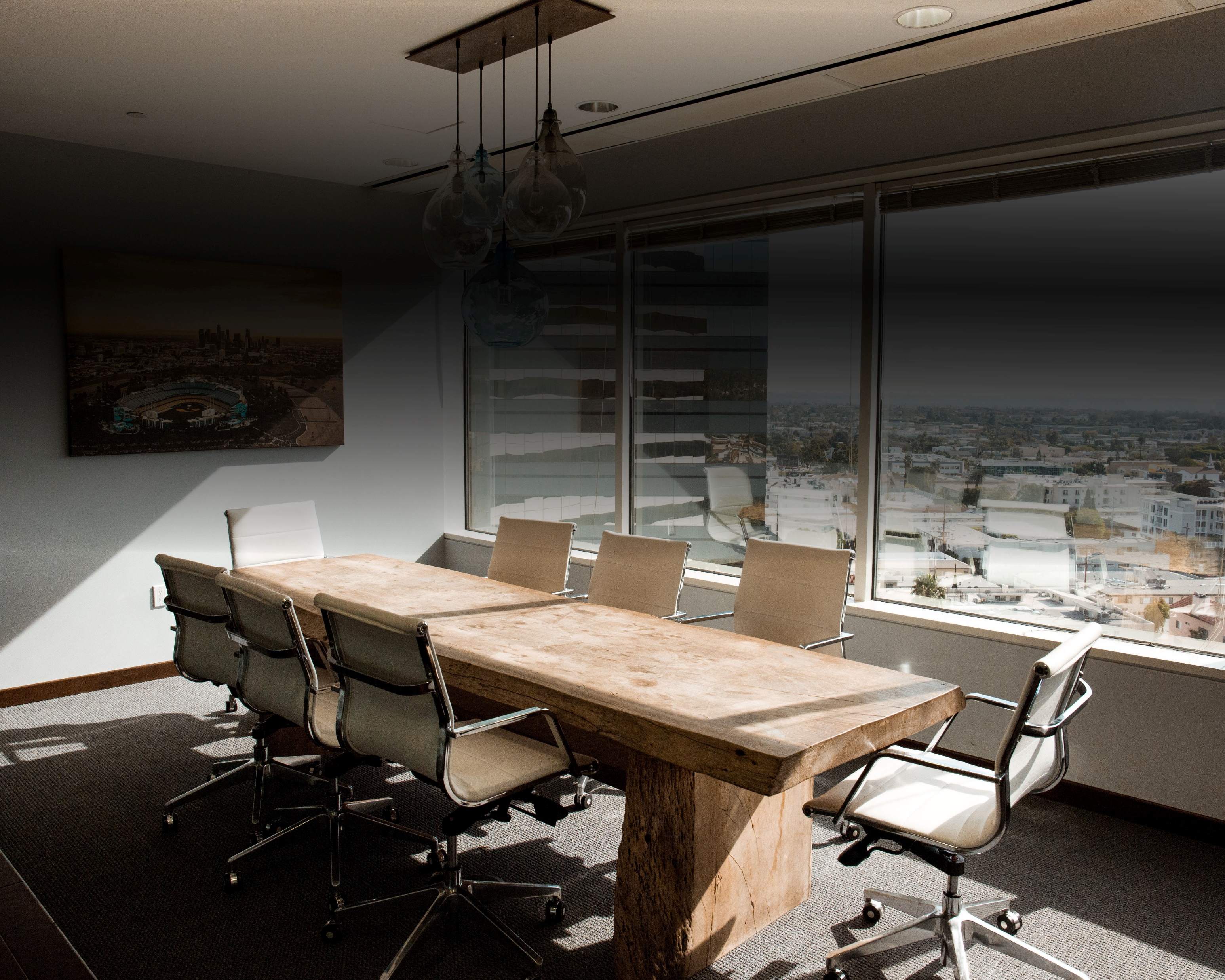 May 10, 2023
Bare Bones Board Basics - for the Private Company
Episode 16: Protecting the Director- The Basics of Indemnification and D&O Insurance
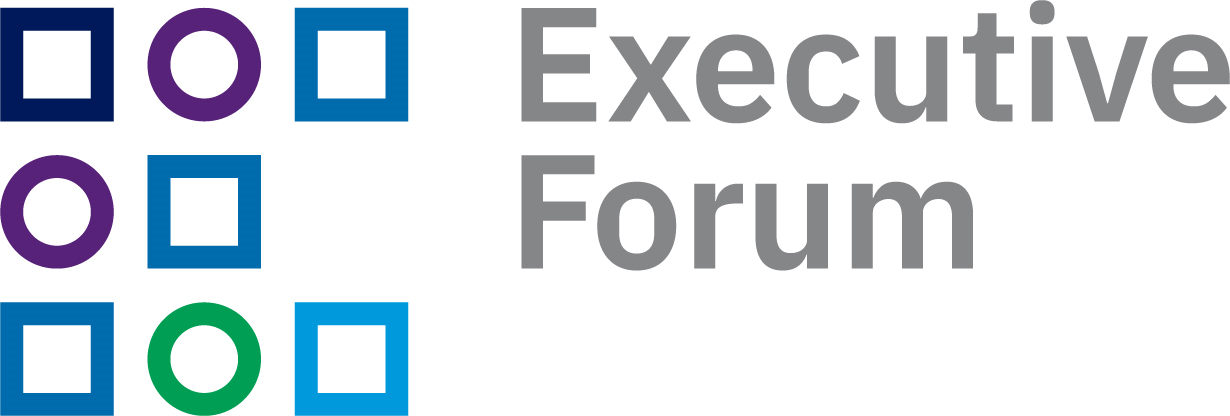 Faculty		Jonathan Friedland
		Allan Grafman
		Kevin LaCroix
		Neil Posner
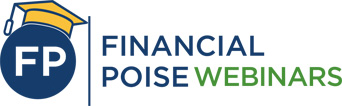 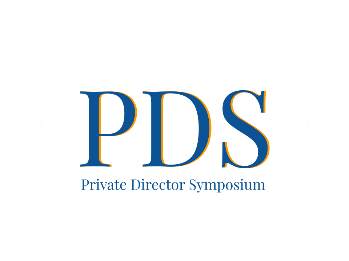 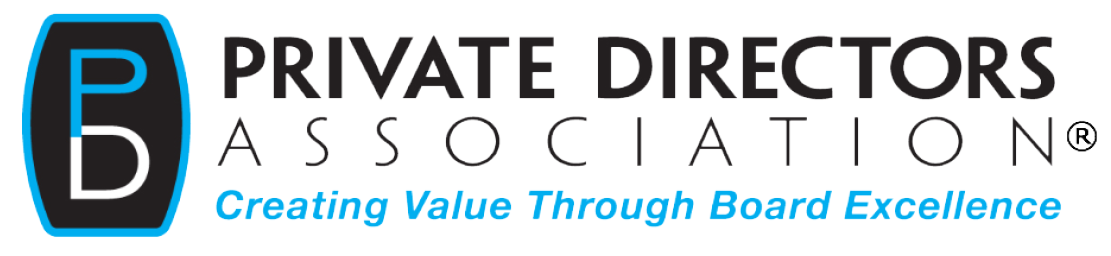 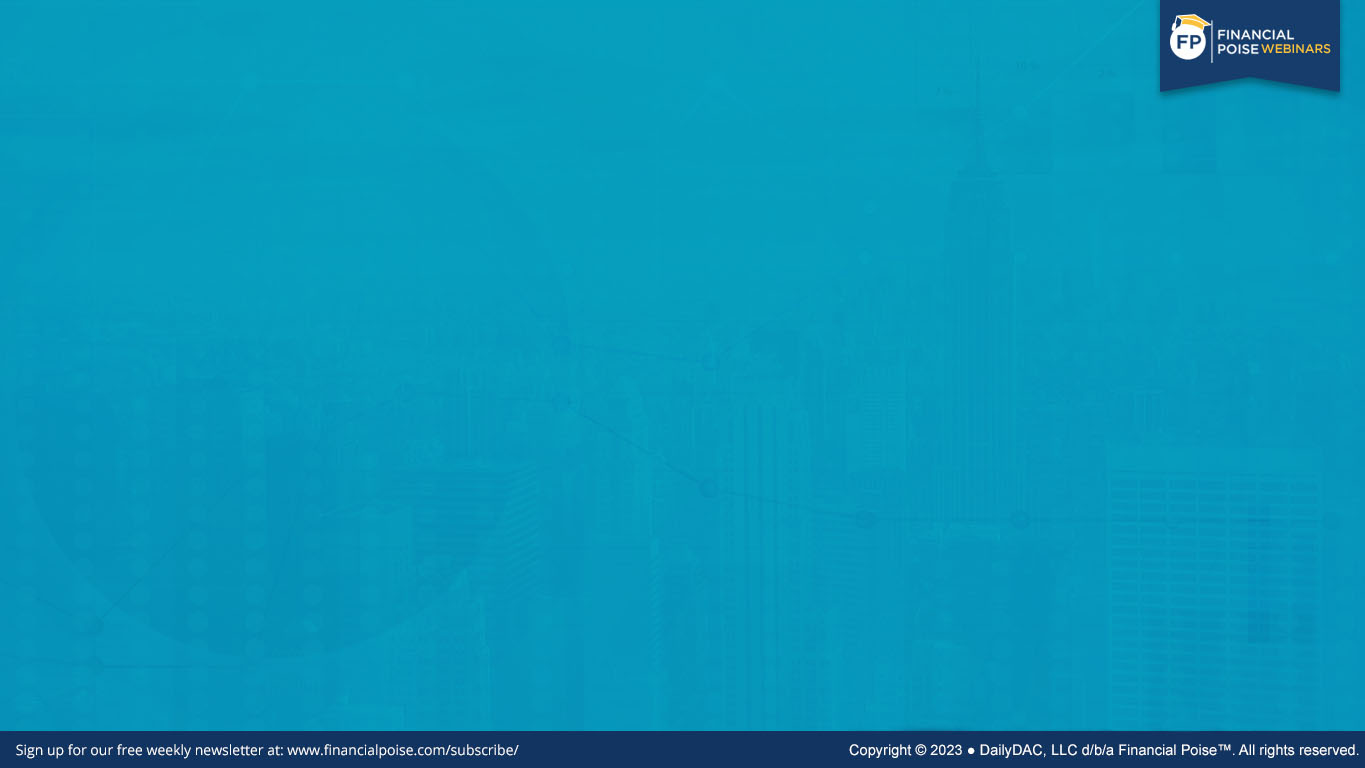 About the Episode*
Both indemnification and Directors’ & Officers’ (D&O) liability insurance are important tools for protecting directors and officers from personal liability for actions taken in their professional capacity.

Before agreeing to serve (or continue serving) as an officer or as a board director, you should understand what indemnification rights exist and what D&O insurance the company has. And to do this, you need some understanding of the landscape of the specialized world of indemnification and D&O insurance.

During this webinar, we will explore the various types of indemnification provisions that may be available to corporate directors and officers, including full indemnification, limited indemnification, and advancement of expenses. We discuss the factors that may affect a company’s ability to indemnify its directors and officers, such as bankruptcy or the company’s financial health. We will also delve into typical D&O provisions and explore common scenarios in which D&O insurance can provide valuable protection.
2
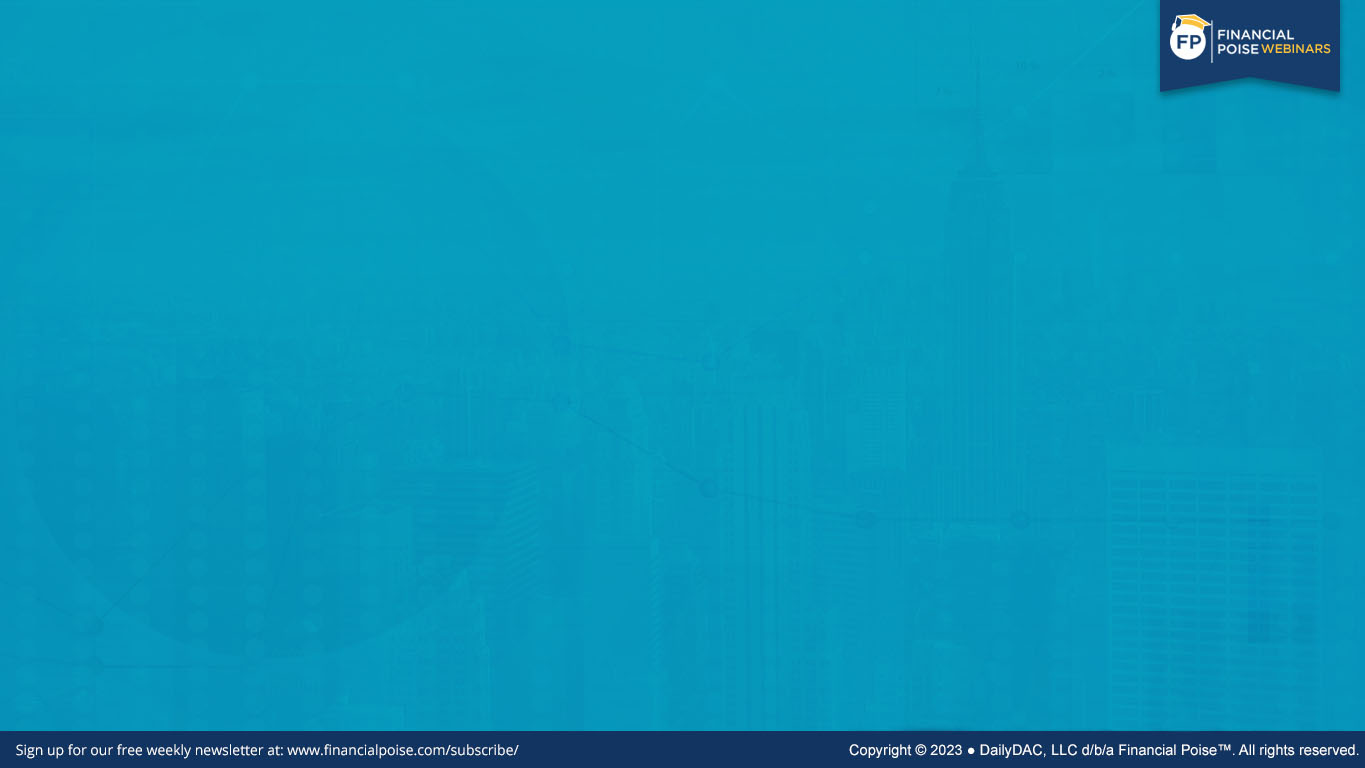 Bare Bone Board Basics – for the Private Company
Series Overview & Preview – Welcome to the (Boardroom) Jungle
Public v. Private & Fiduciary v. Advisory: Different Boards for Different Situations
Where the Board’s Duties Stop & the C-Suite’s Duties Begin: An Overview of a Board’s Functions & Fiduciary Duties
How to Conduct an Effective Board Meeting
Committees of a Board & Work Between Board Meetings
Recruiting & Remunerating Directors & What Directors Should Do Before Saying “Yes”
Special Issues Require Special Attention: Retaining Experts & Conducting Investigations
Soft Skills Workshop: Leadership, Communication & Trust 
Enterprise Risk Management
Going into Executive Session 
The Workings of the Audit Committee
The Workings of the Compensation Committee
Advising Companies that Are or May Be Insolvent
Boards in Bankruptcy February 22
Comparing the LLC Manager & the Corporate Director- March 22, 2023
Protecting the Director- The Basics of Indemnification and D&O Insurance- May 10, 2023
3
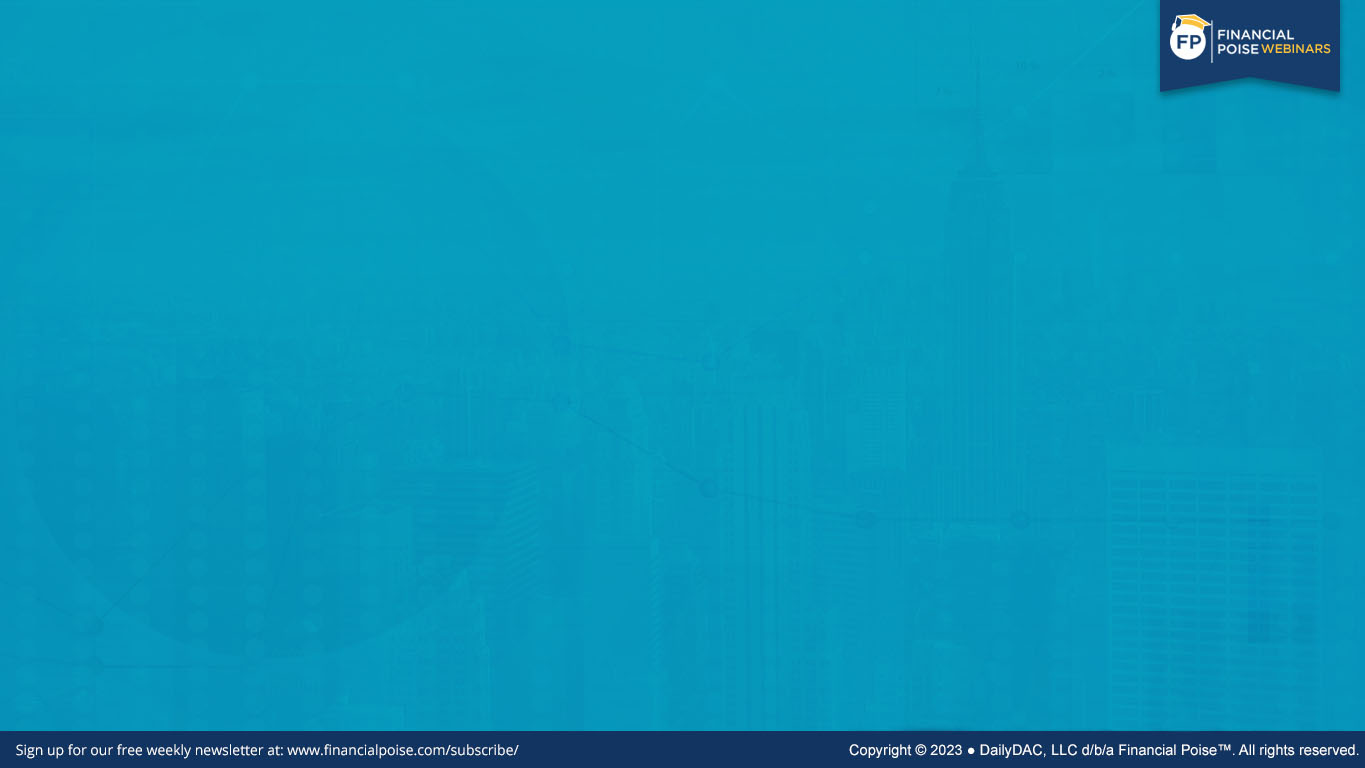 Disclaimer
The material in this webinar is for informational purposes only. It should not be considered legal, financial or other professional advice. 

You should consult with an attorney and other appropriate professional to determine what may be best for the needs of your specific situation. 

While the webinar producers and speakers take reasonable steps to ensure that information presented is accurate, they make no guaranty in this (or any) regard.

	*** This PowerPoint was produced in connection with a video webinar that premiered on 5/10/23. If you are reading this without the benefit of having attended the webinar, then you are missing its real value. You can access the webinar on-demand for free through the Private Director Association website if you are a member of the PDA or for a small fee through the Private Director Symposium website.
4
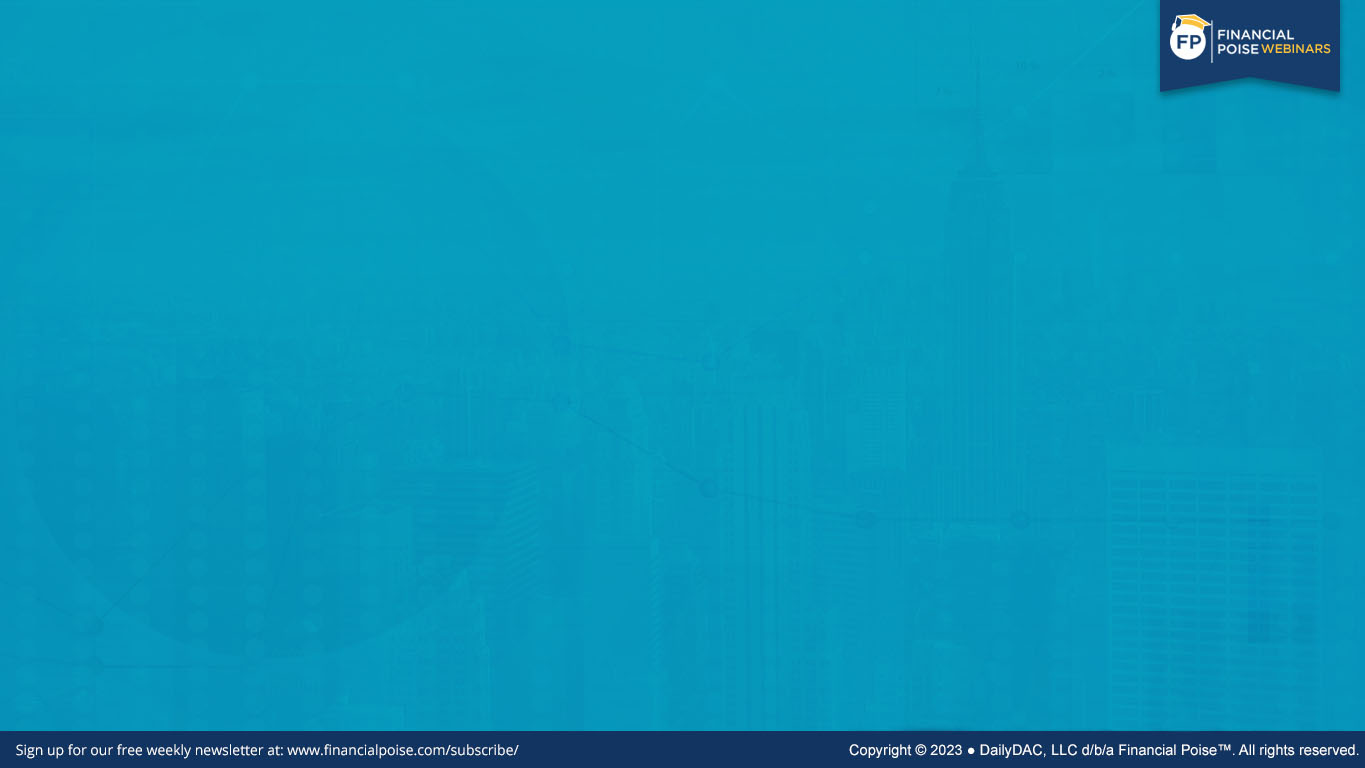 Percentage of D&O claims private companies by claimant
5
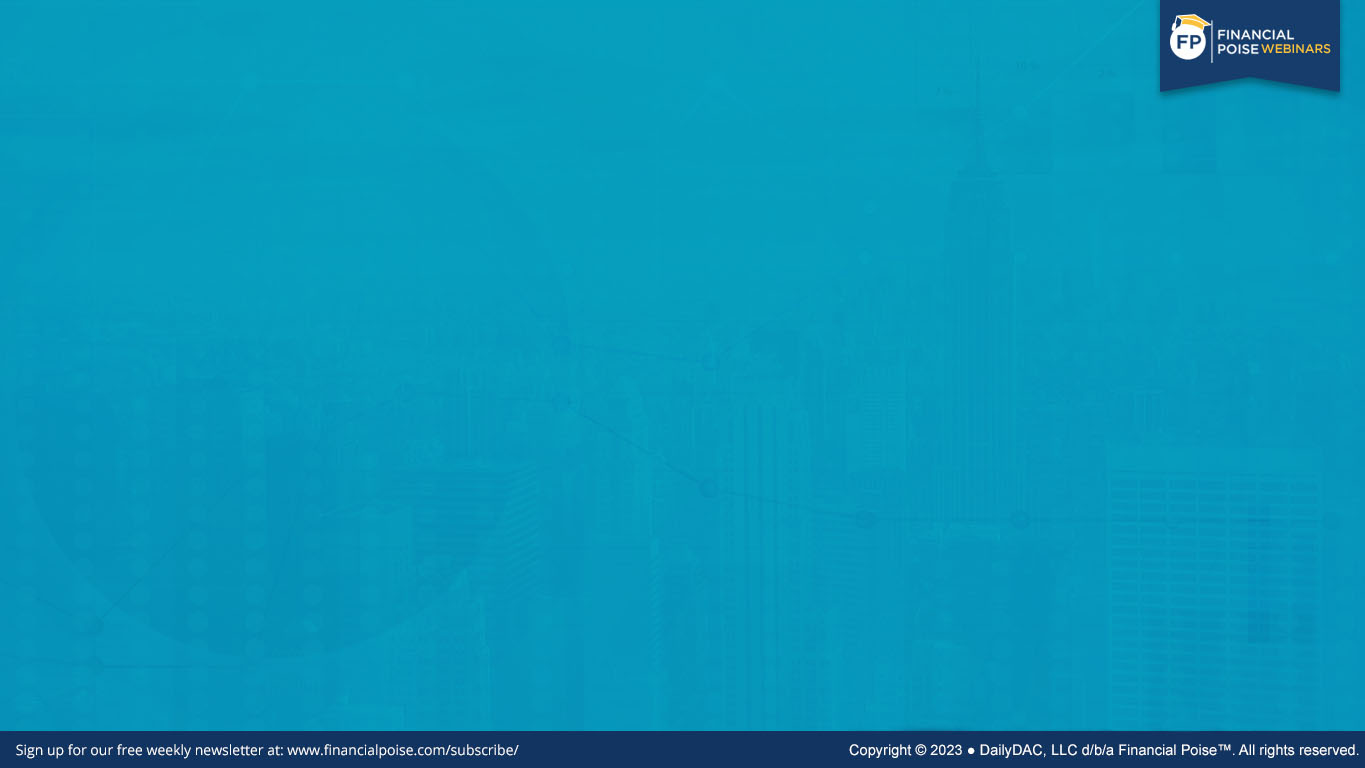 What is D&O Insurance?
Director and officer (D&O) insurance is a type of liability insurance that provides financial protection for:
Individuals who serve as directors or officers of a corporation or LLC (in either case, a “company”) 
The company itself
Can cover the costs of legal fees, settlements, & judgments in the event a D or O is sued in connection with their role as such
6
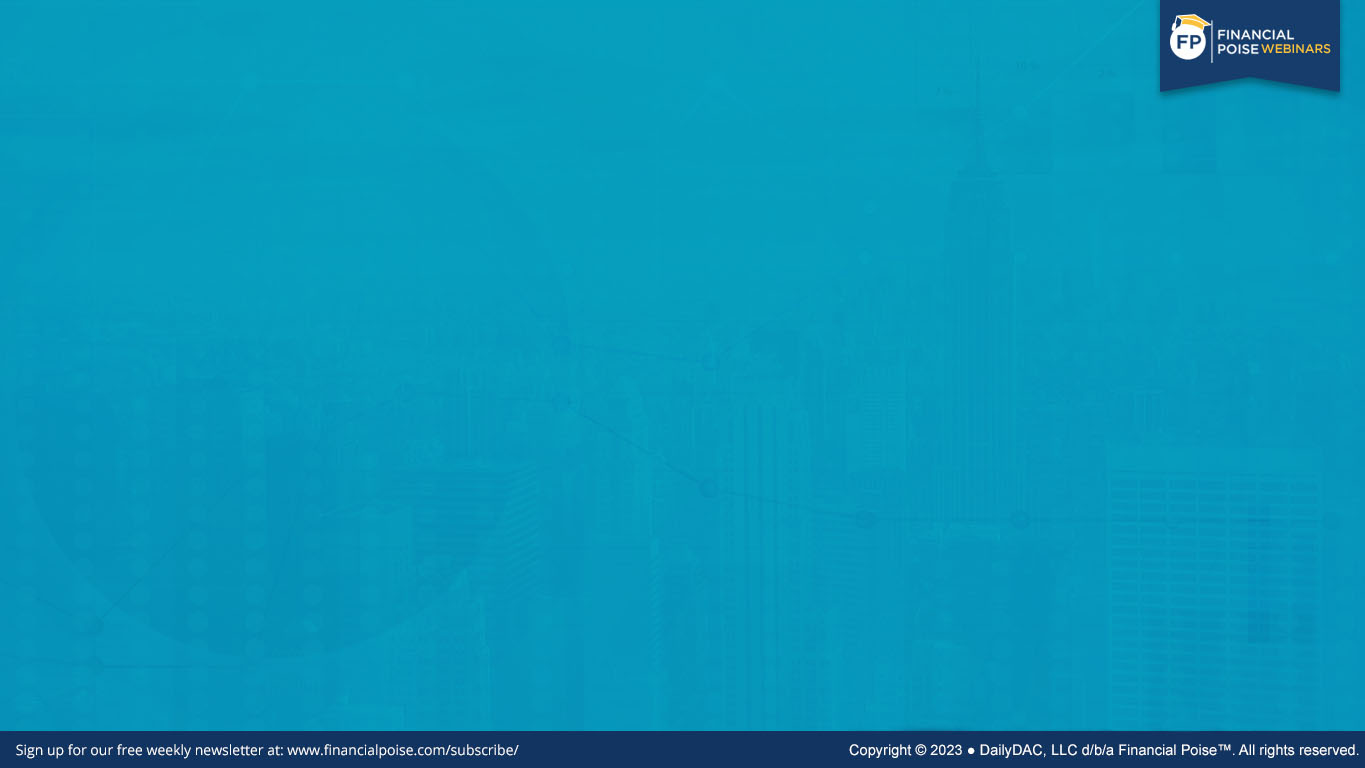 What is indemnification?
Indemnification refers to the process of a company reimbursing a director or officer for legal fees, settlements & judgments that arise from their role as such
7
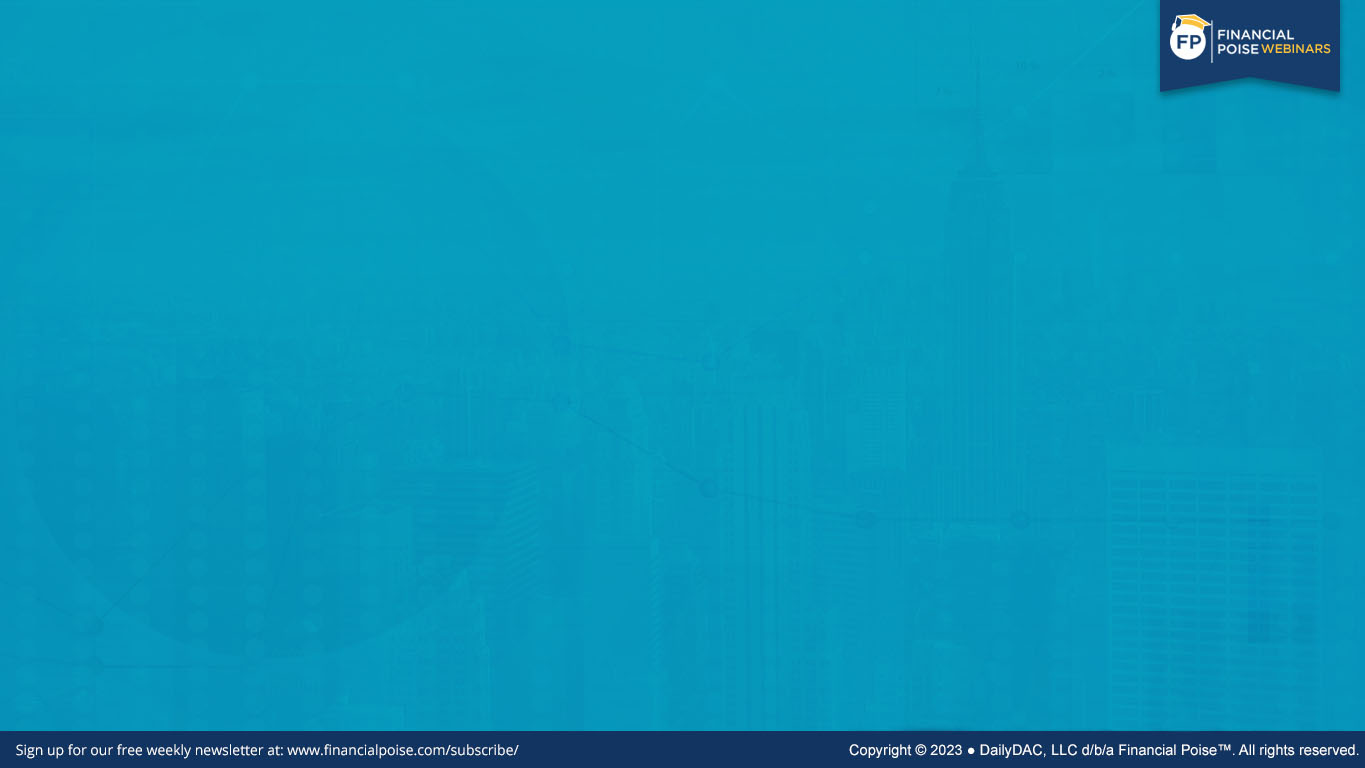 Indemnification vs. advancement
Indemnification ≠ advancement
Indemnification = reimbursement by a company 
Advancement = funds advanced for the payment of legal expenses as incurred, before the final disposition of the litigation or other proceeding
8
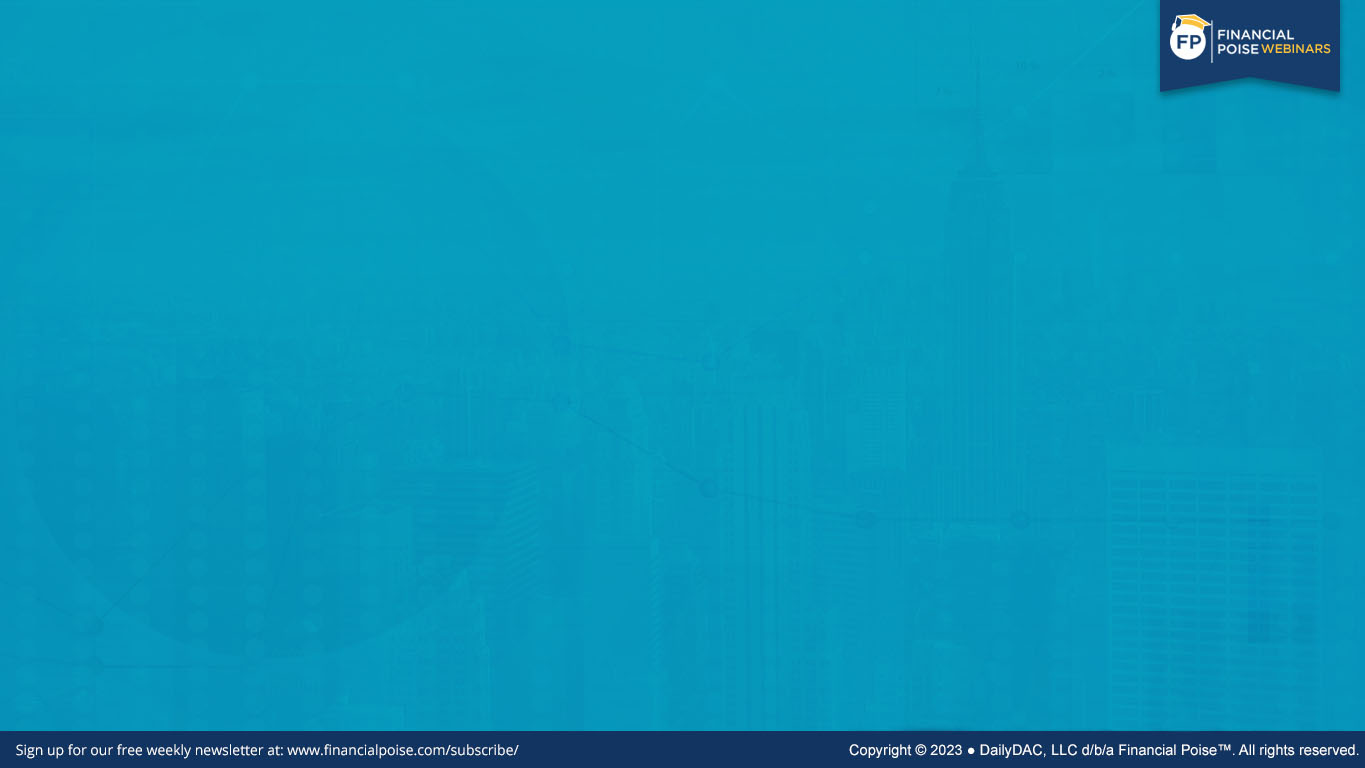 Indemnification vs. D&O insurance
Indemnification provisions are a legal obligation of a company
D&O insurance is a contractual arrangement with an insurer
Can provide coverage for claims that are not covered by indemnification provisions, such as claims brought by the corporation itself
Indemnification provisions can be enhanced through the use of broad language that covers a wide range of legal claims & provisions that shift the burden of proof to the company to show that the D or O was not entitled to indemnification
9
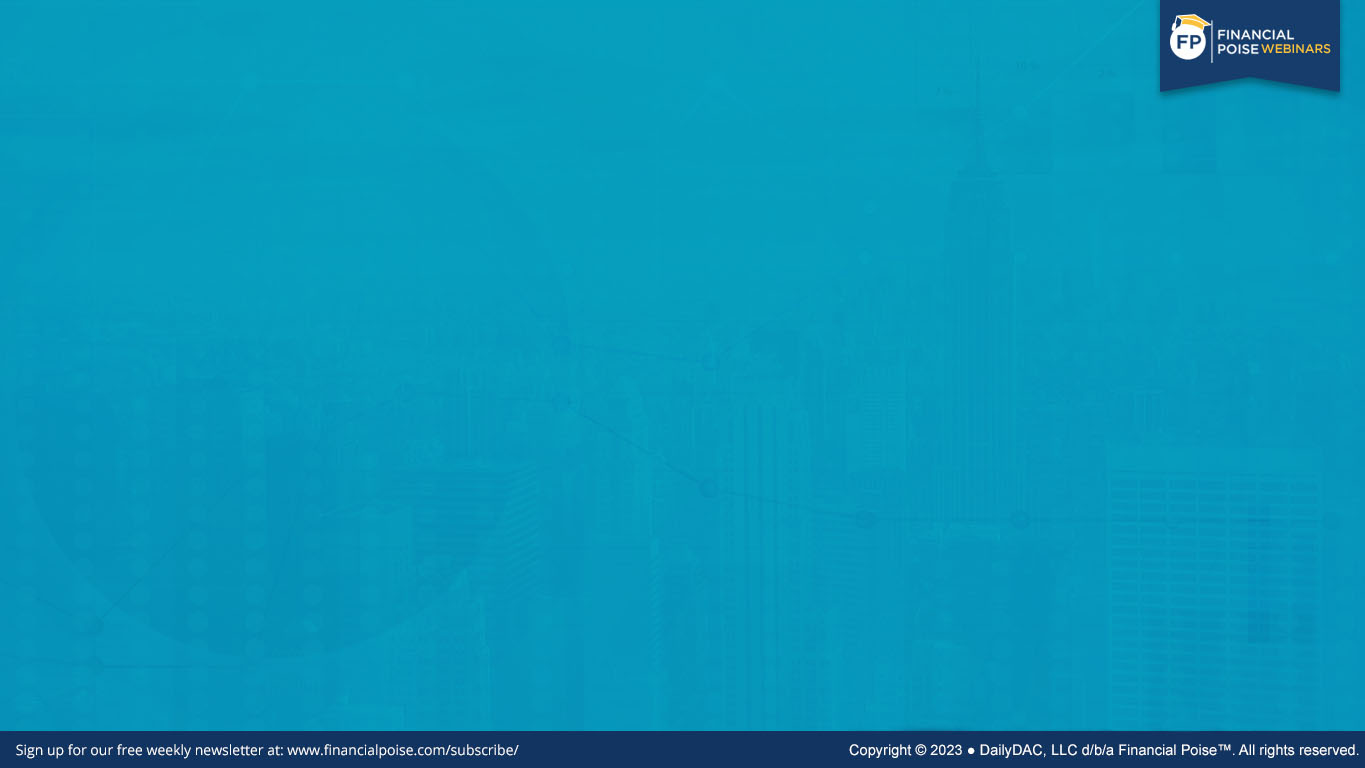 Indemnification- Corporations
Delaware corporation may indemnify a D or O if a minimum “standard of conduct” is met by that D or O
For actions brought by 3rd party: D/O must act (A) in good faith, (B) in a manner reasonably believed to be in or not opposed to best interests of corporation & (C) with respect to any criminal action or proceeding, D/O has no reasonable cause to believe that conduct is unlawful. 8 Del. C. § 145(a)
For actions brought by corporation (incl. a derivative action), D/O must satisfy (A) and (B) + if D/O is found liable, Court of Chancery (or court in which action was brought) must determine, despite adjudication of liability, D/O is “fairly and reasonably” entitled to indemnity for expenses in view of all the circumstances. 8 Del. C. § 145(b)
10
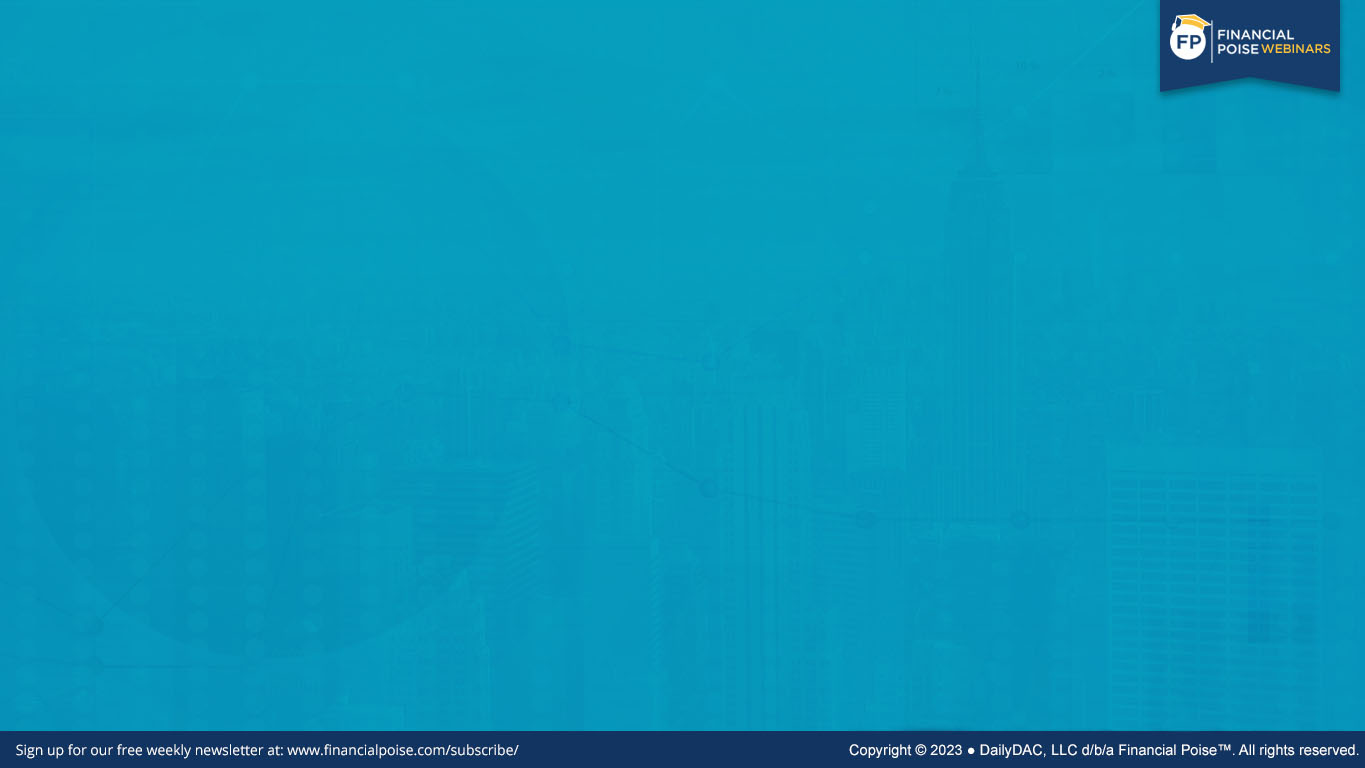 Indemnification- Corporations (cont’d)
Delaware corporations must indemnify Ds for expenses actually and reasonably incurred in the defense of any action or proceeding relating to the service as a D&O if he or she has been successful on the merits or otherwise. Del. C. § 145(c)
Delaware corporations may limit or eliminate D’s personal liability to the company or its shareholders for monetary damages stemming from breaches of the duty of care provided conduct was in good faith. 8 Del. C. § 102(b)(7)
11
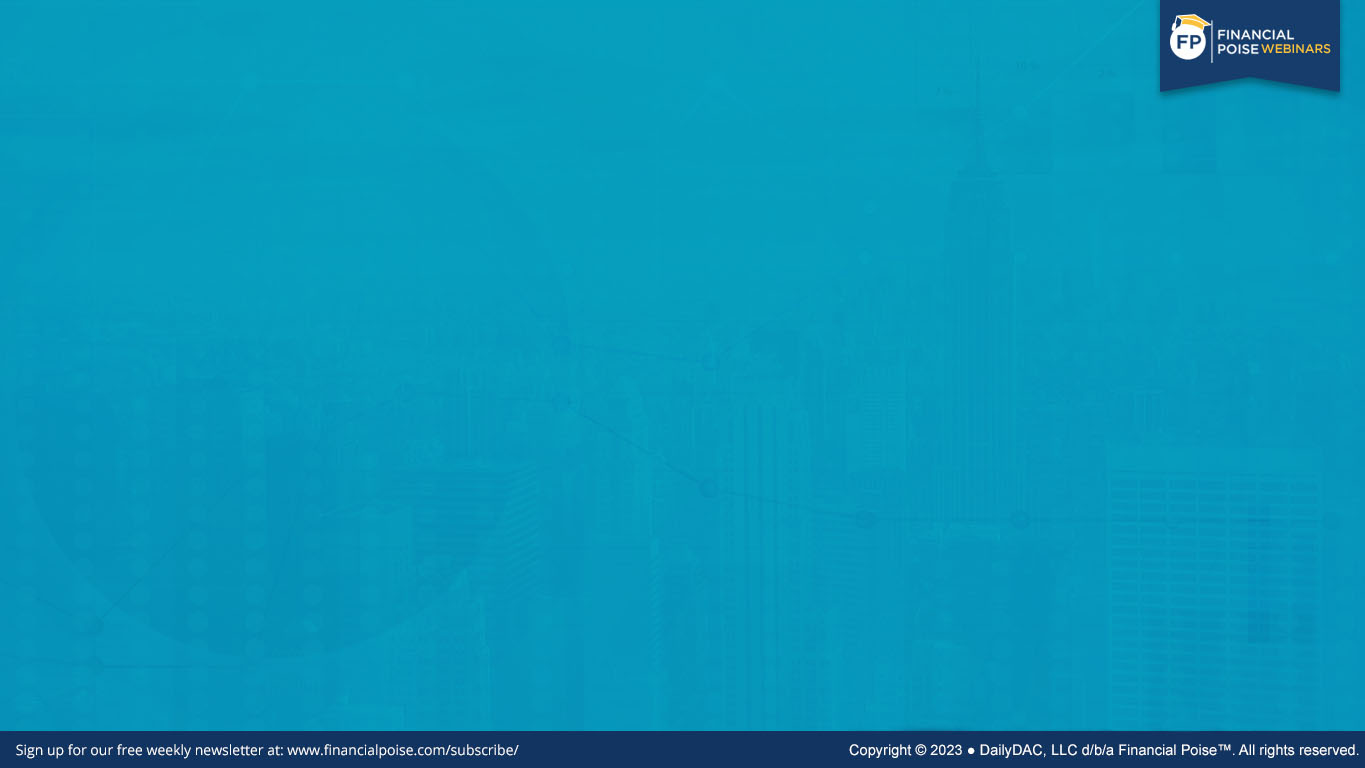 Indemnification- LLCs
Delaware LLCs may indemnify managers, members, or other persons for “any and all claims and demands whatsoever,” subject to the standards and restrictions, if any, as set forth in the LLC agreement and subject to public policy considerations. Del. C. § 18-108
But if no operating agreement provision/other agreement/resolution regarding indemnification or advancement and the person is not a party to a separate indemnification agreement, then no indemnification or advancement absent resolution of the managers or members
12
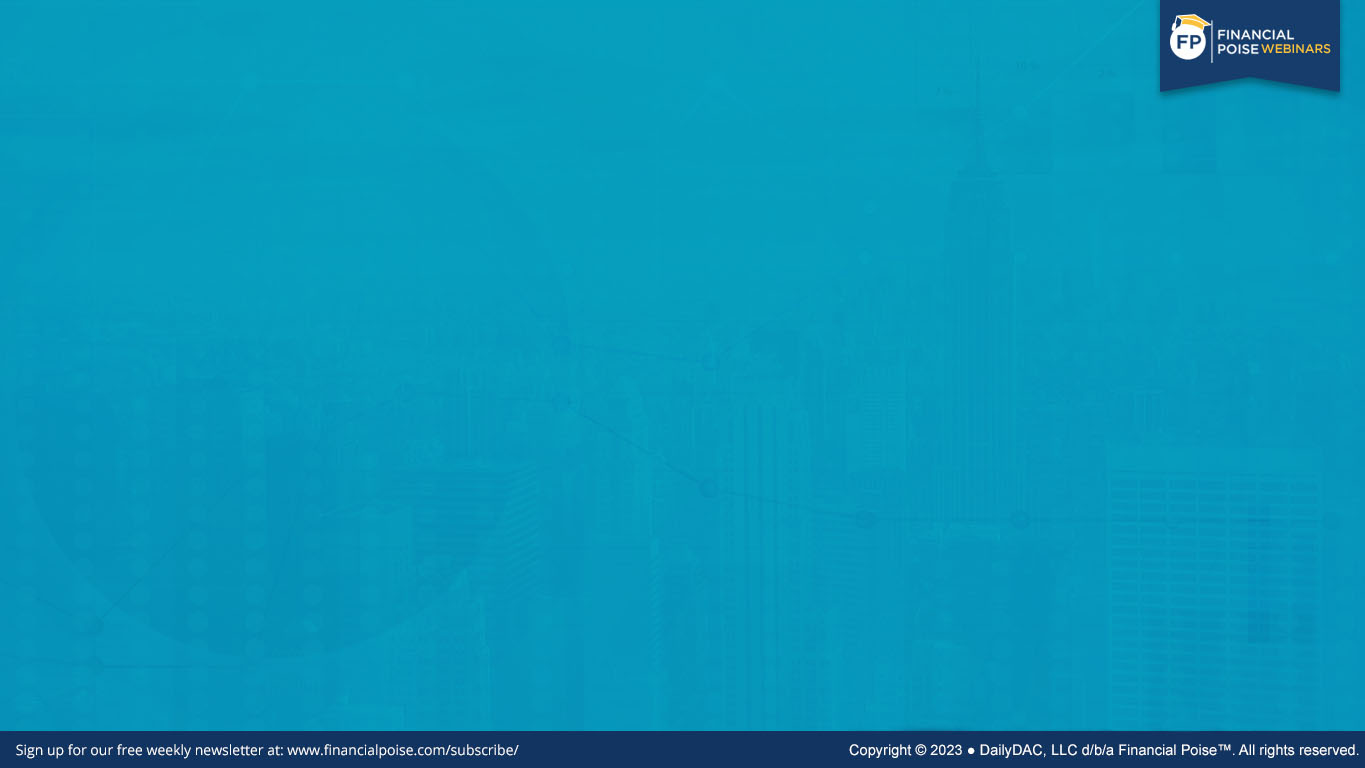 Indemnification- Standalone indemnity agreements
Best to think of statutory defaults and provisions in organizational docs as ‘enabling statutes’ 
8 Del. C. § 145(f) specifically provides indemnification & advancement rights in a company’s charter or bylaws are not exclusive of other such rights a D/O is entitled to by agreement
Easier to enforce 
Broader protection 
Can address D&O insurance requirements
13
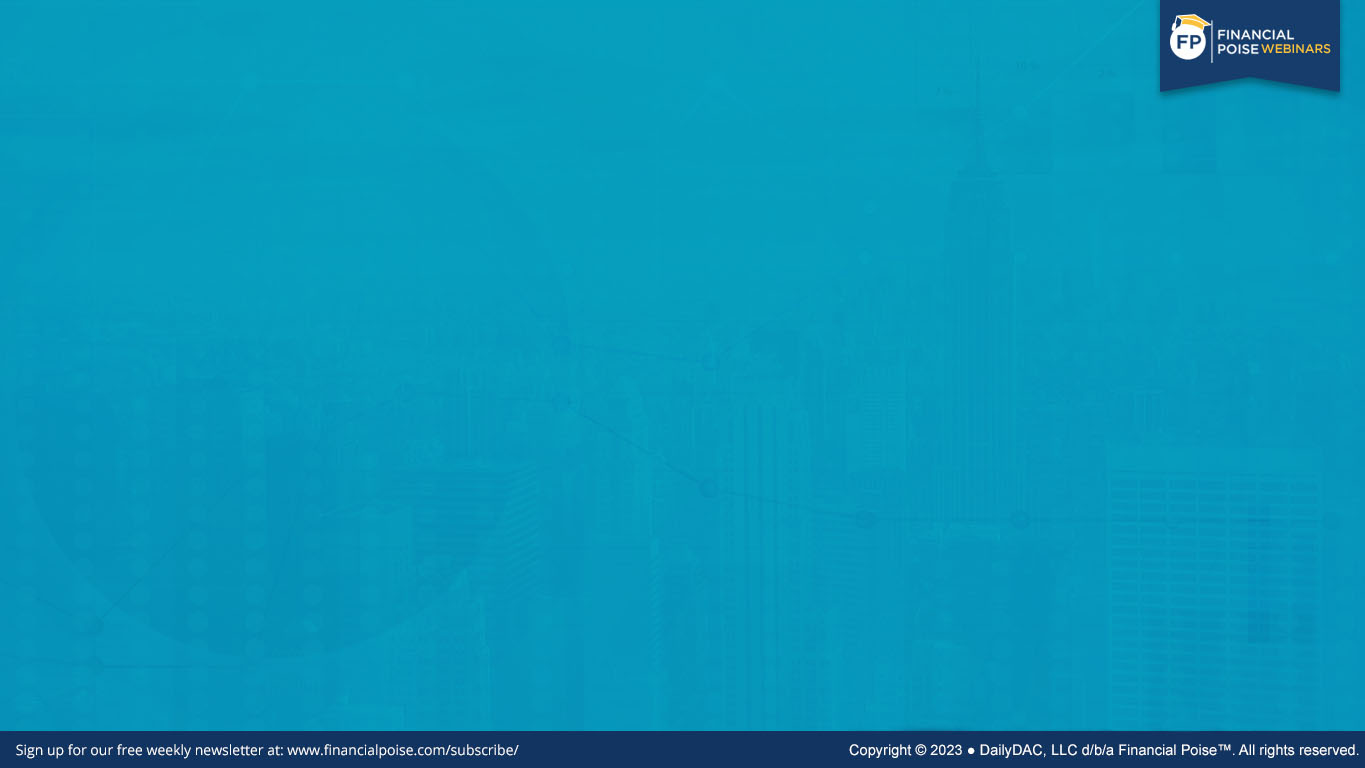 D&O Insurance- The basic value proposition
D&O Insurance provides coverage for:
Loss (includes defense expense inside the limits)
Arising from claims first made during the policy period
Alleging a wrongful act
Against insured persons in an insured capacity
Not otherwise excluded under the policy
 
*Thank you to Kevin LaCroix for permitting the use of this slide
14
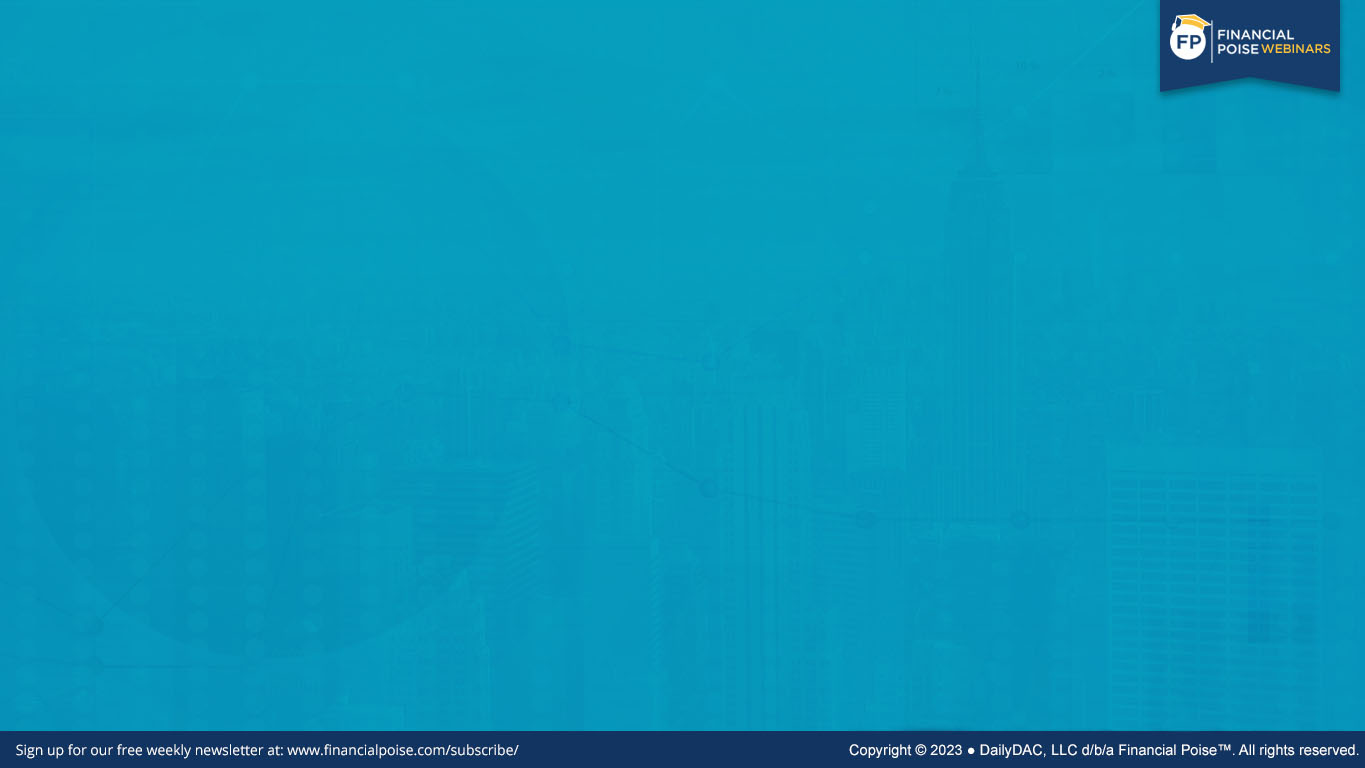 D&O insurance vs. Errors & Omissions (E&O) insurance
E&O insurance most applicable to professional service providers
Examples of acts commonly covered:	
Breach of contract
Negligence
Failure to deliver work
Work mistakes
Unsound advice
Necessary b/c general liability policies only cover claims related to property damage, bodily injury, and reputational harm
15
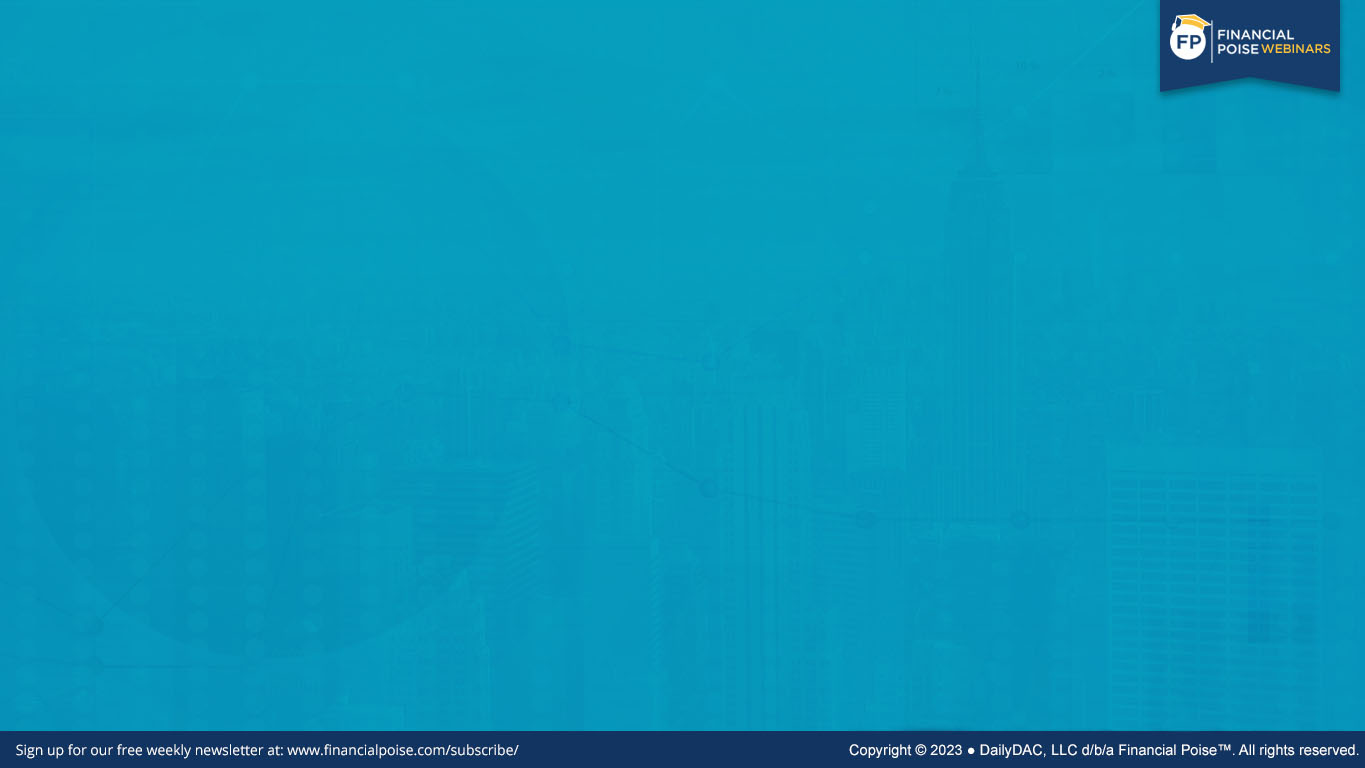 D&O insurance vs. Employment Practices Liability insurance
EPLI covers lawsuit costs when an employee/former employee sues employer for alleged breaches of employment law
Coverage often comes with D&O insurance, but can be purchased alone
16
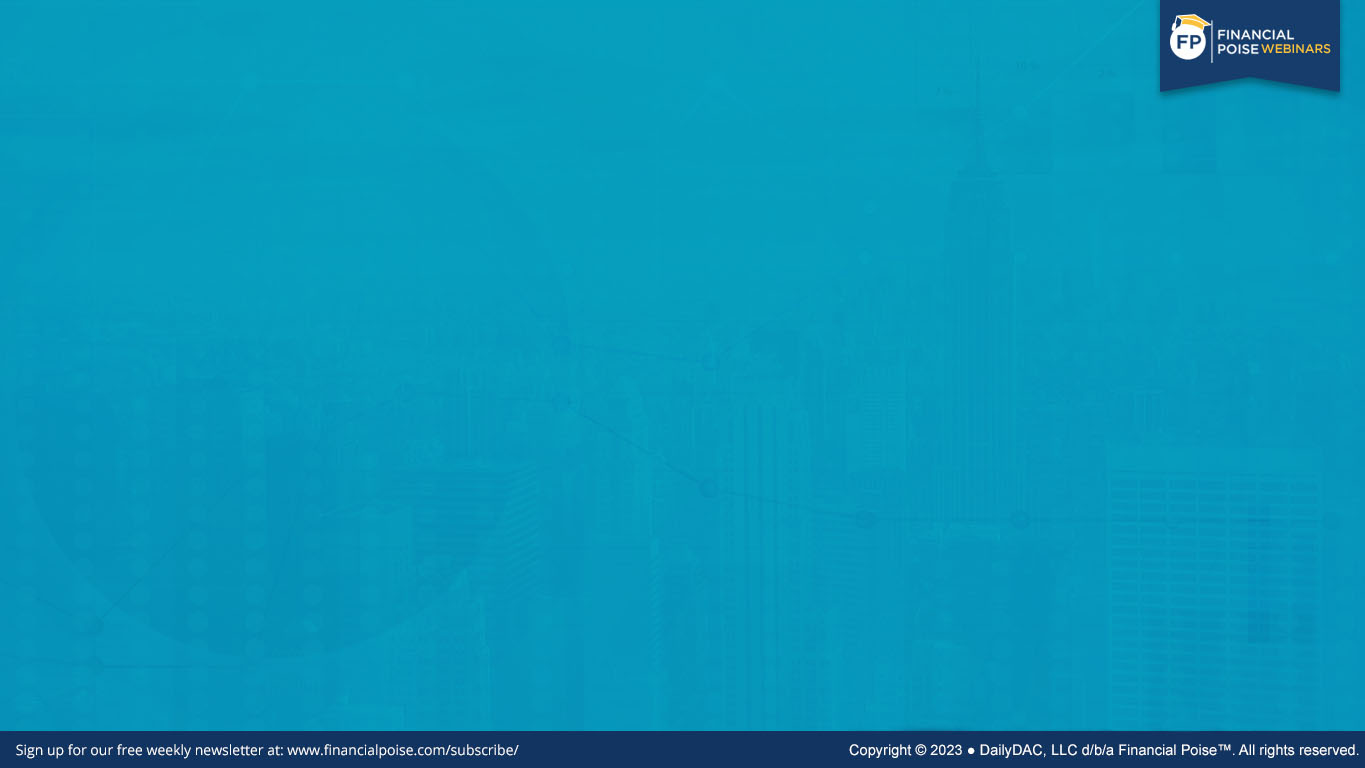 D&O Insurance- Claims typically covered
Breach of fiduciary duty
Misrepresentations
Misleading statements
17
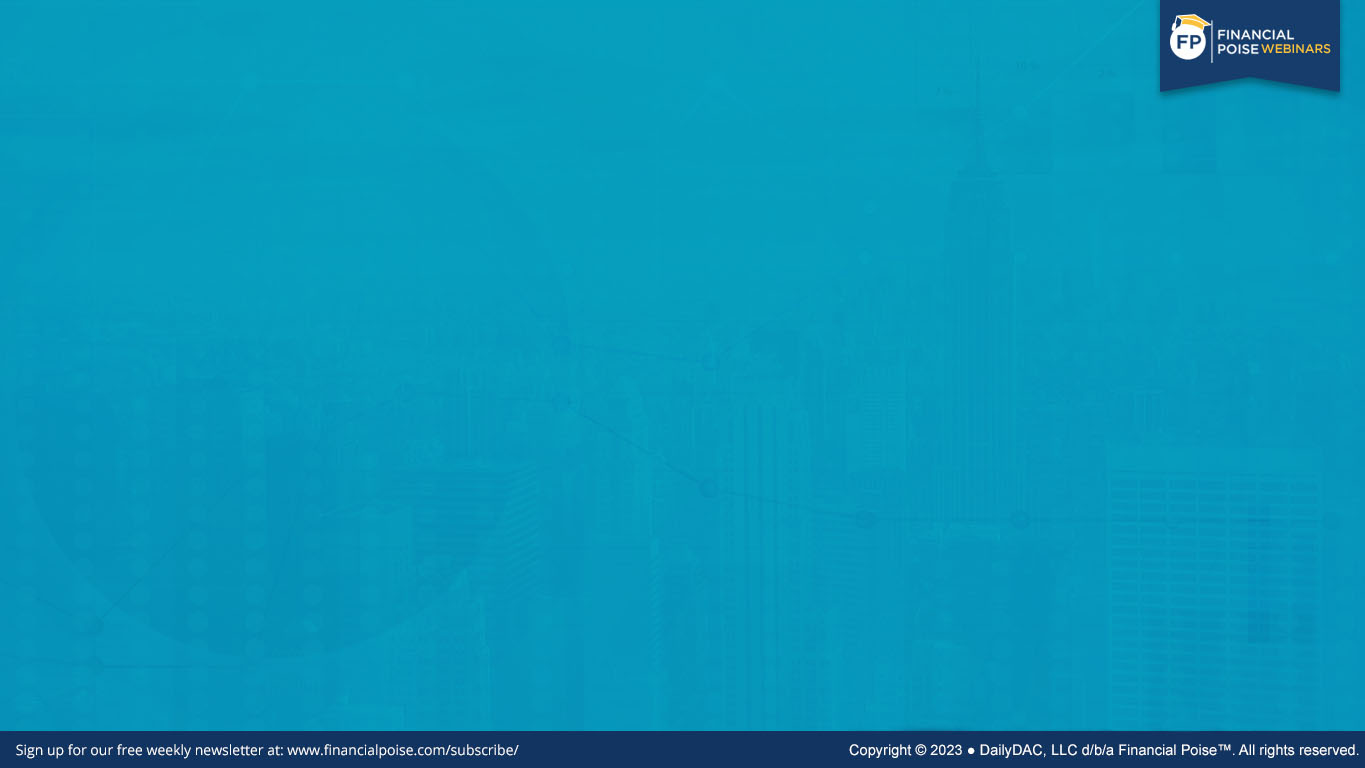 D&O Insurance- Tail coverage
Tail coverage refers to an extension of coverage that is often available when an insurance policy is canceled or not renewed
Often comes into play when insured organization is sold or is merged into another organization
18
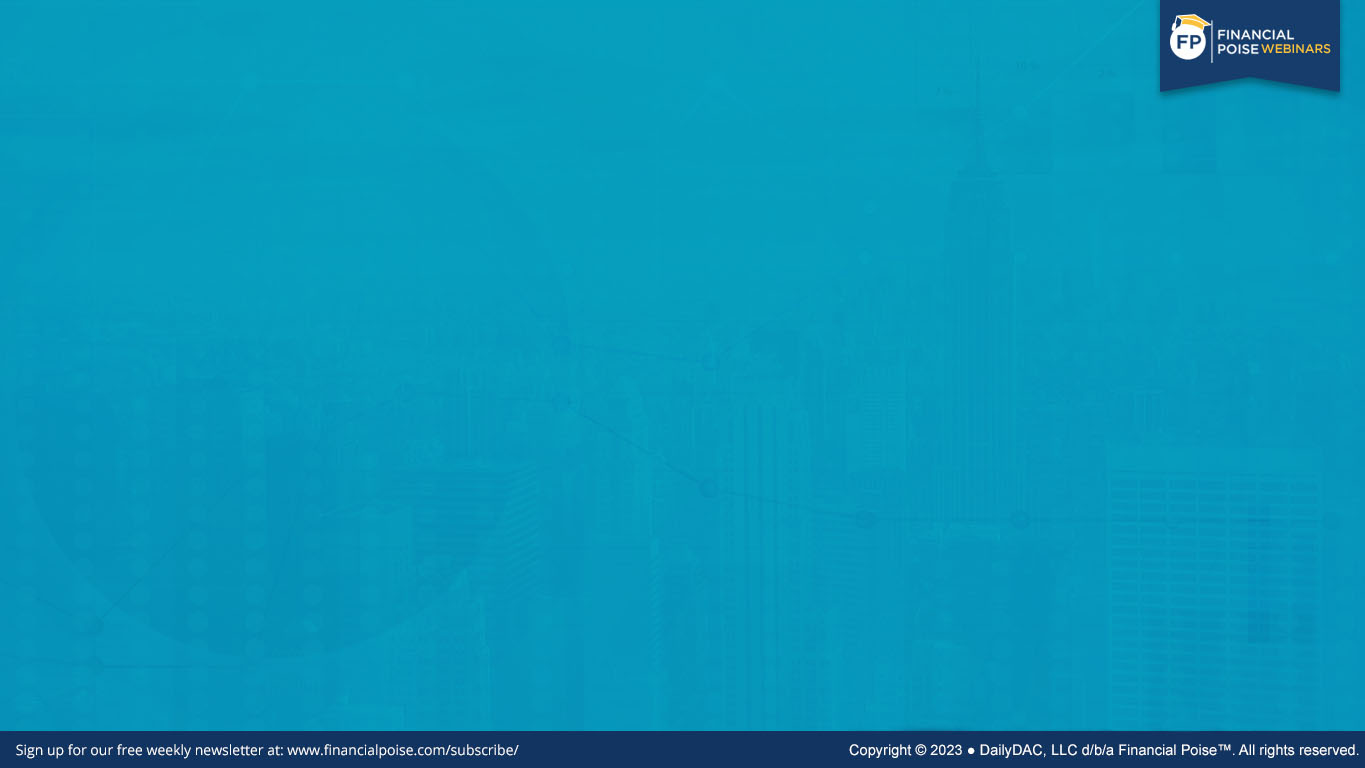 D&O Insurance- Coverage limits
Coverage limits represent the max. $ amount the insurer will pay out in the event of a claim
Examples of factors that affect coverage limits: 
Company size
Industry
19
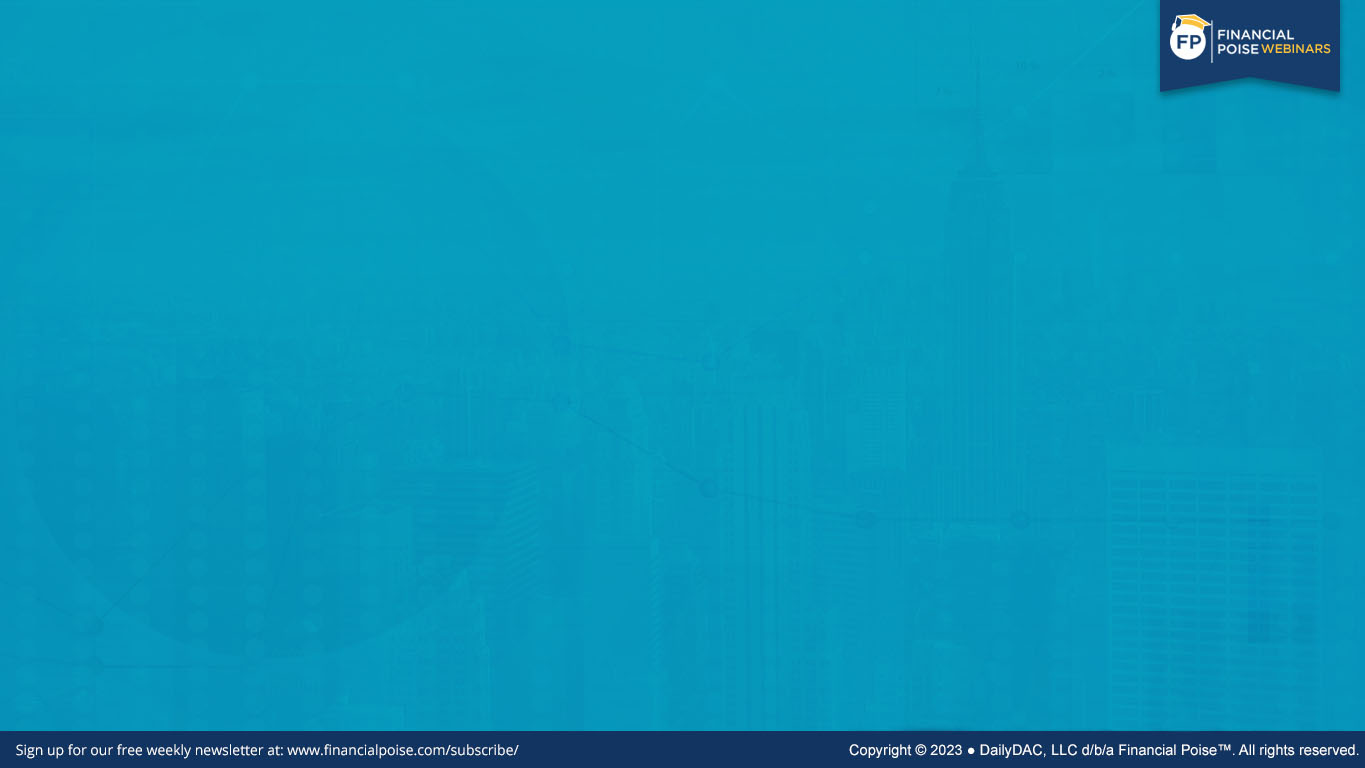 D&O Insurance- Exclusions
Exclusions refer to situations or types of claims not covered by a policy
Common exclusions 
Intentional misconduct
Criminal activity
Claims brought by the company itself (the ‘insured vs. insured exclusion’)
How to mitigate exclusions: Carve-backs (specific provisions that modify or eliminate an exclusion)
20
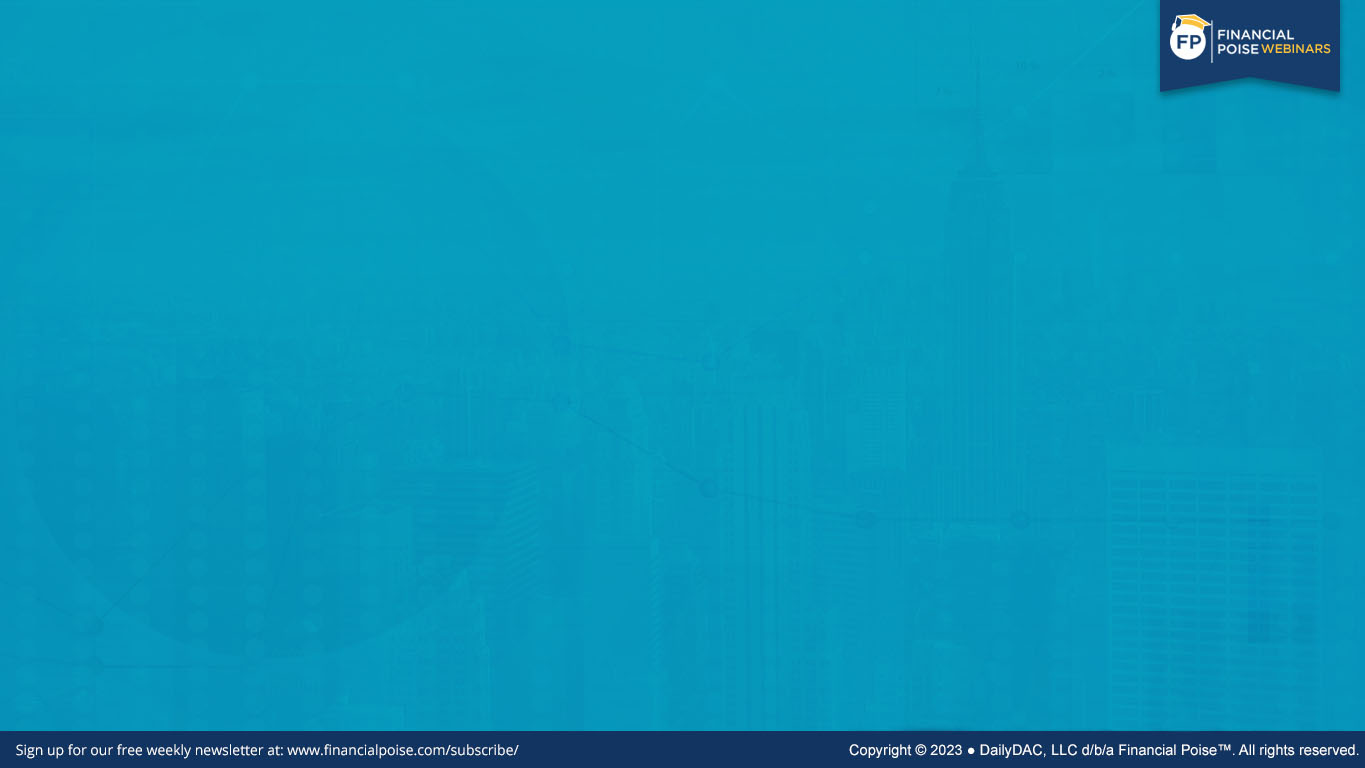 D&O Insurance- Retention
Retention = like a deductible, but with some key differences
Retentions erode the limit of liability. For example, if the insured has a $10 million policy & $1 million retention, the insured pays the first $1 million for defense/damages, but the insurer’s responsibility of a $10 million limit still remains
Starting with the example above but changing the $1 million deductible to a $1 million retention, the insured would end up paying $1 million, and the insurer would end up paying $9 million.
21
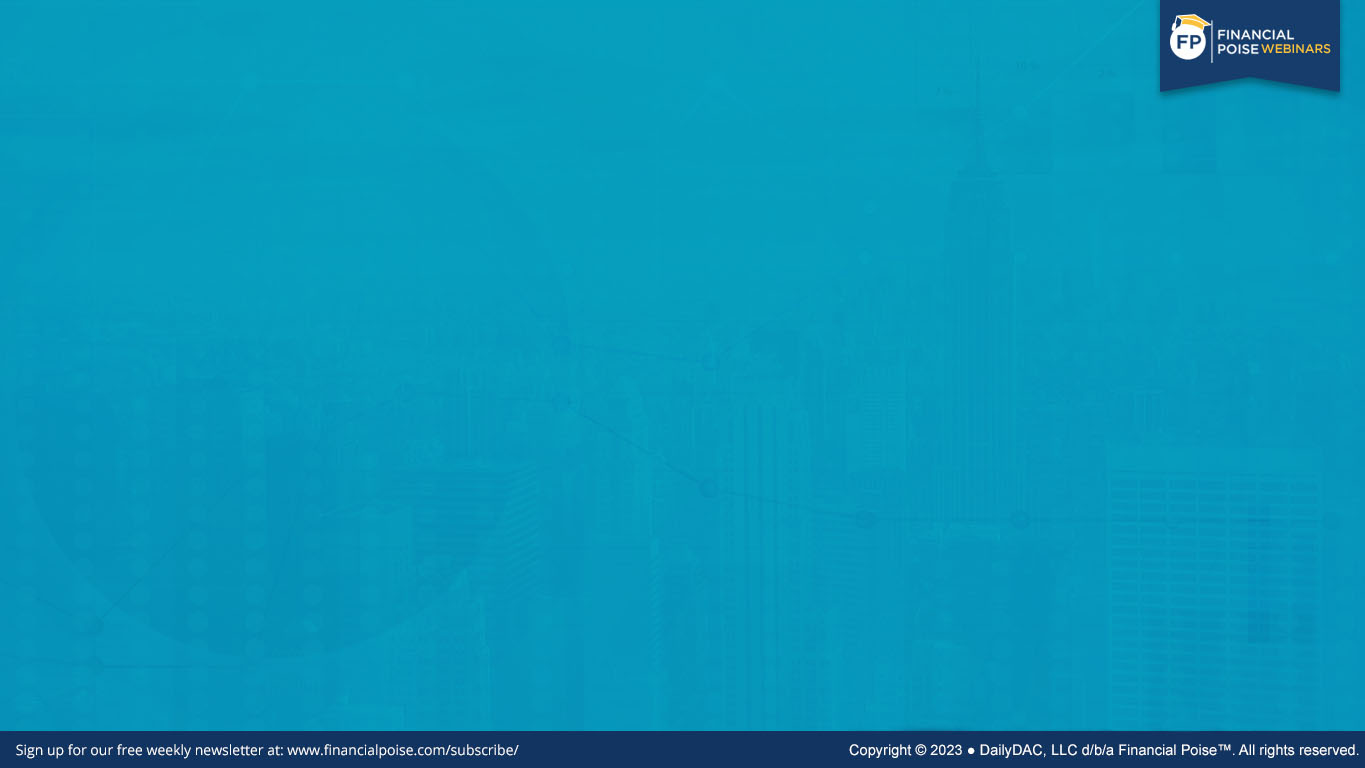 D&O Insurance- Side A vs. Side B vs. Side C coverage (con’t)
*Thank you to Kevin LaCroix for permitting the use of this slide
22
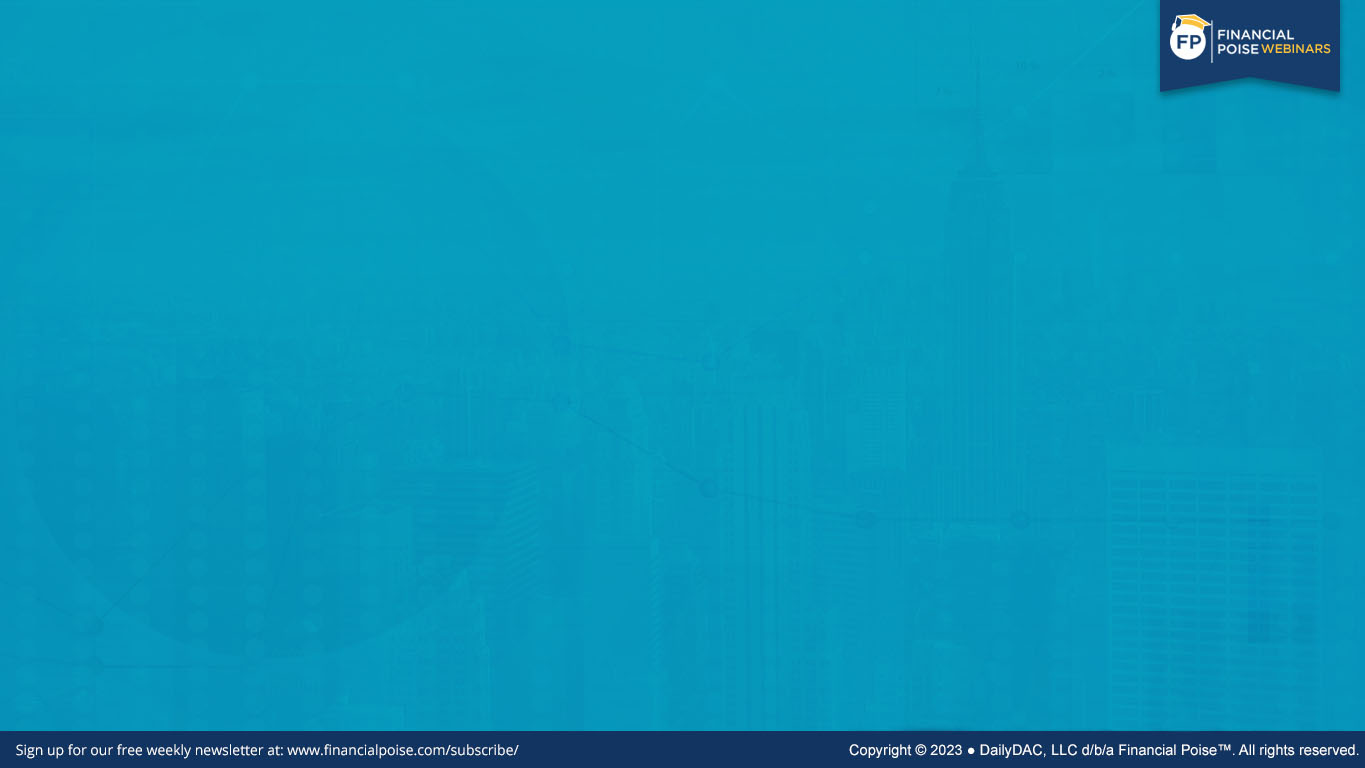 D&O Insurance- Single D&O policies vs. ‘insurance towers’
D&O Insurance- While a company may purchase a single D&O policy, many larger companies purchase a D&O program, called an ‘insurance tower’
These are multiple policies with stacked limits
23
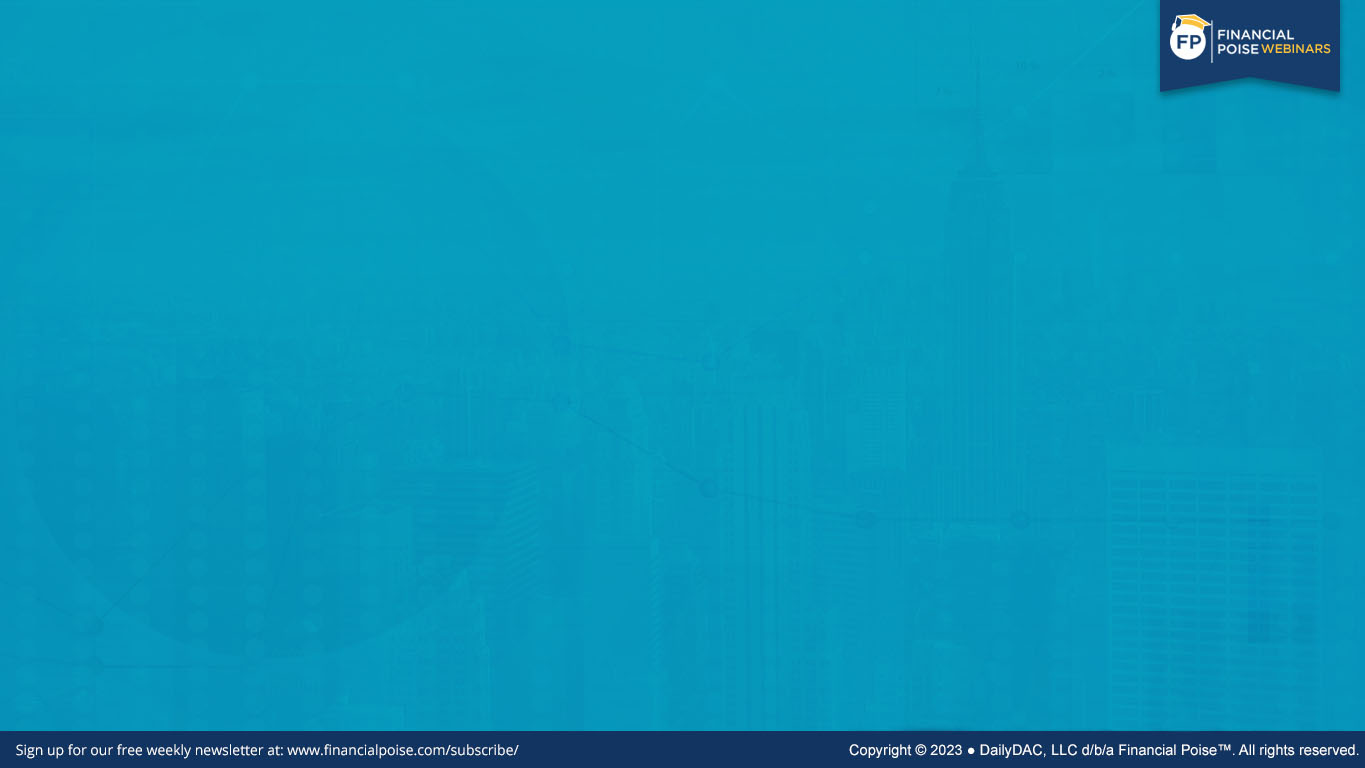 D&O Insurance- Independent directors’ liability insurance
IDL is a stand-alone liability insurance coverage affording coverage solely to independent directors
Essentially, a Side A insurance policy that excludes any claims brought against Os or company 
Protects against erosion
24
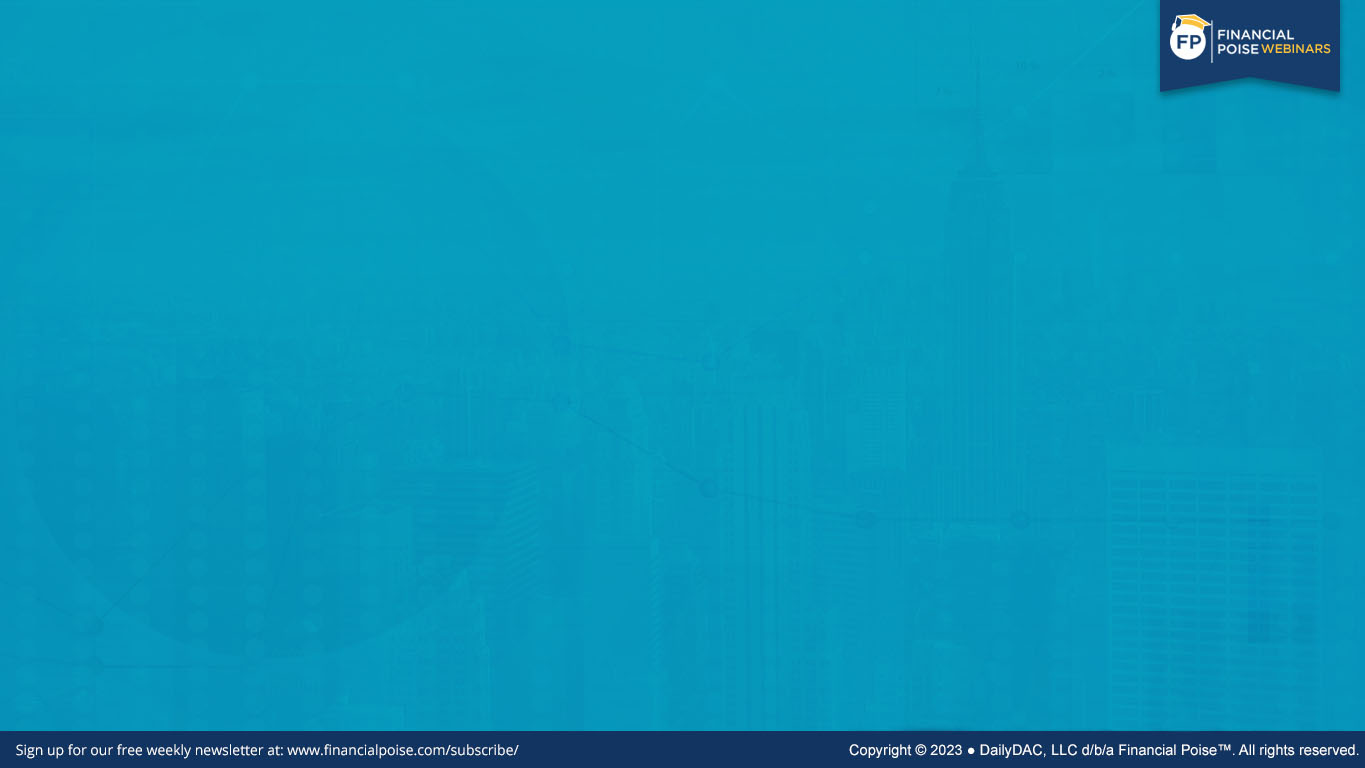 D&O Insurance- Eroding limits
General liability insurance policies commonly provide defense costs + listed policy limits
In contrast, most D&O policy limits generally include defense costs within the policy limits
This means that defense costs erode the overall policy limit. 
Limit of liability is also shared by all insured persons and the entity
Defense expense erosion and shared limits are “limits adequacy” and “limits selection” issues
25
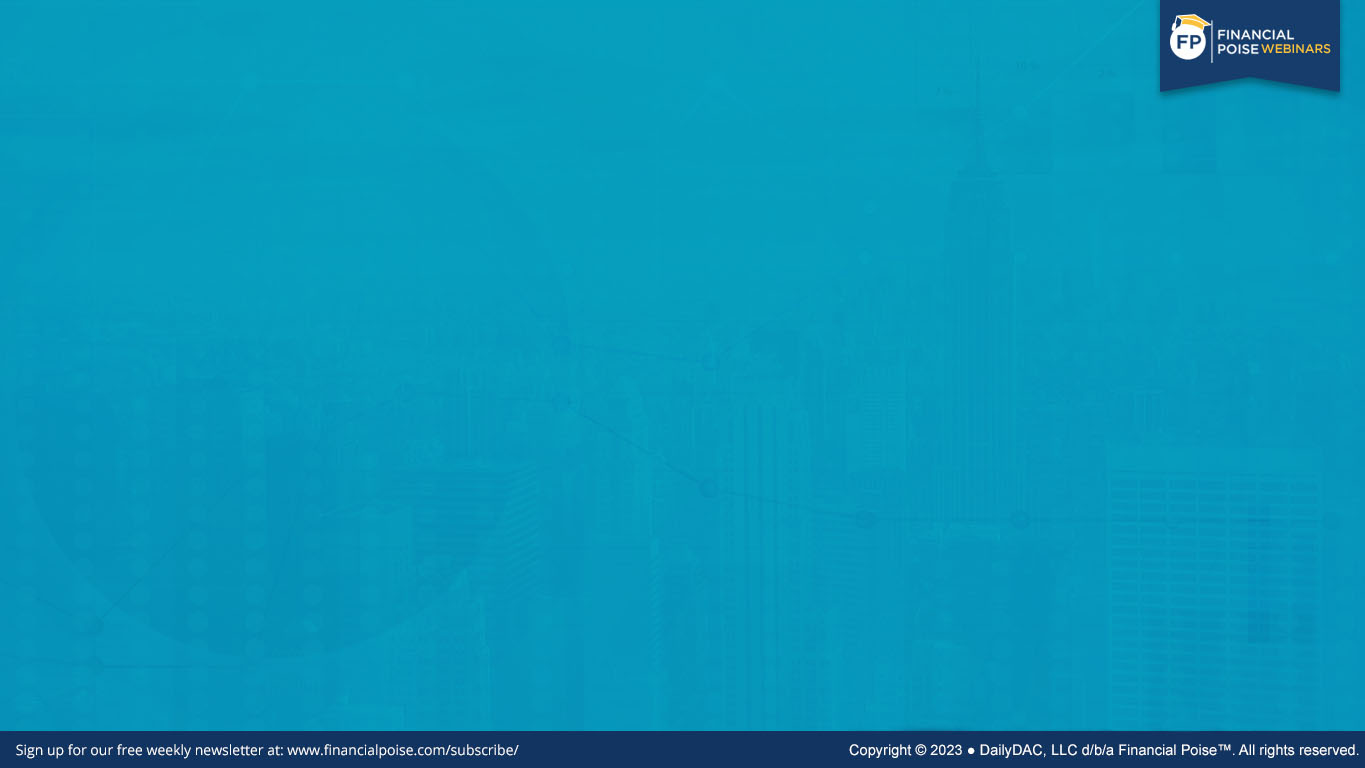 D&O Insurance- Duty to Defend
The ‘duty to defend’ refers to the obligation of an insurer to provide legal representation for a D or O who is sued in their capacity as such
Not to be confused with indemnification: 
While both duty to defend and indemnification provide legal representation for D&Os, the duty to defend is a contractual obligation of the insurer, while indemnification is a legal obligation of the company 
Pros & cons: a duty to defend can provide D&O with immediate legal representation but can create conflicts of interest between the insured D or O and the insurer
26
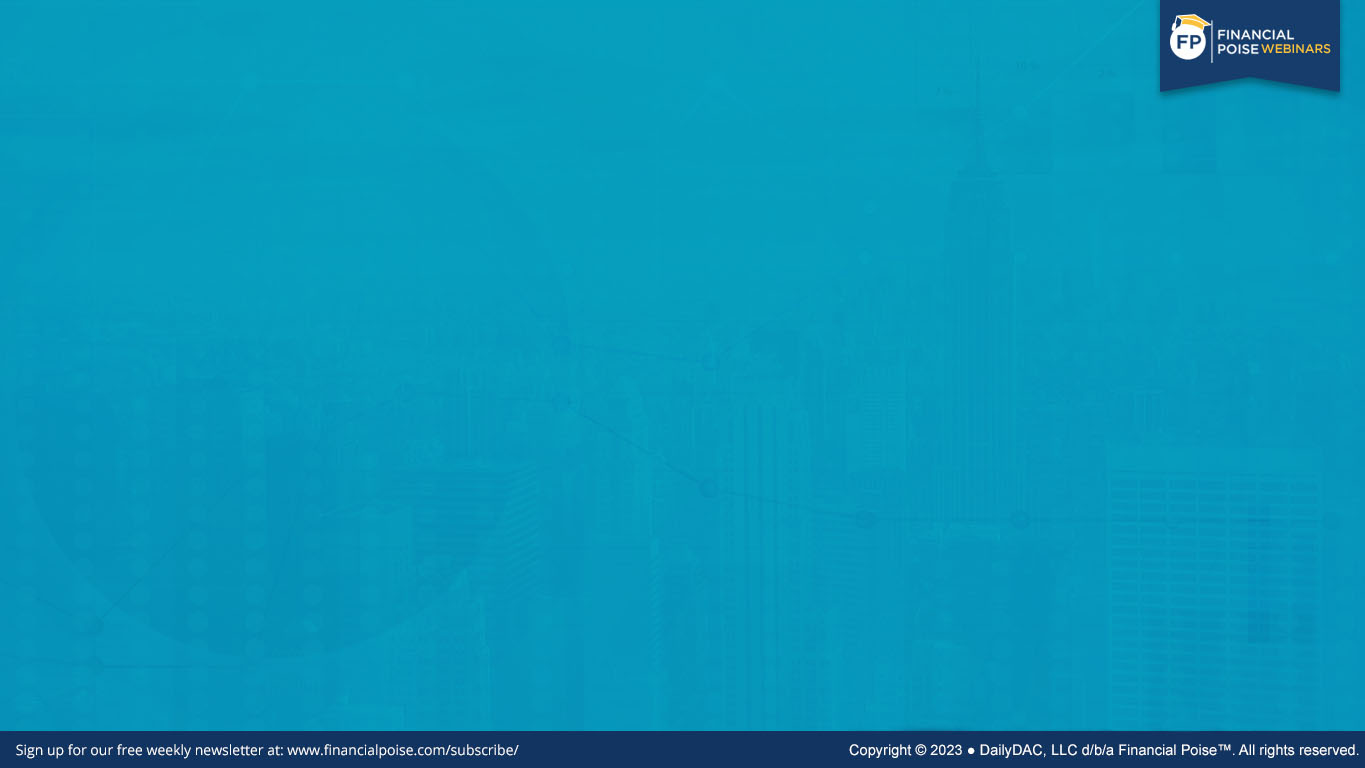 Other practical steps to protect oneself.
It appears that one insurance brokerage offers a ‘wealth insurance policy’
Personal asset protection planning is always a good idea
27
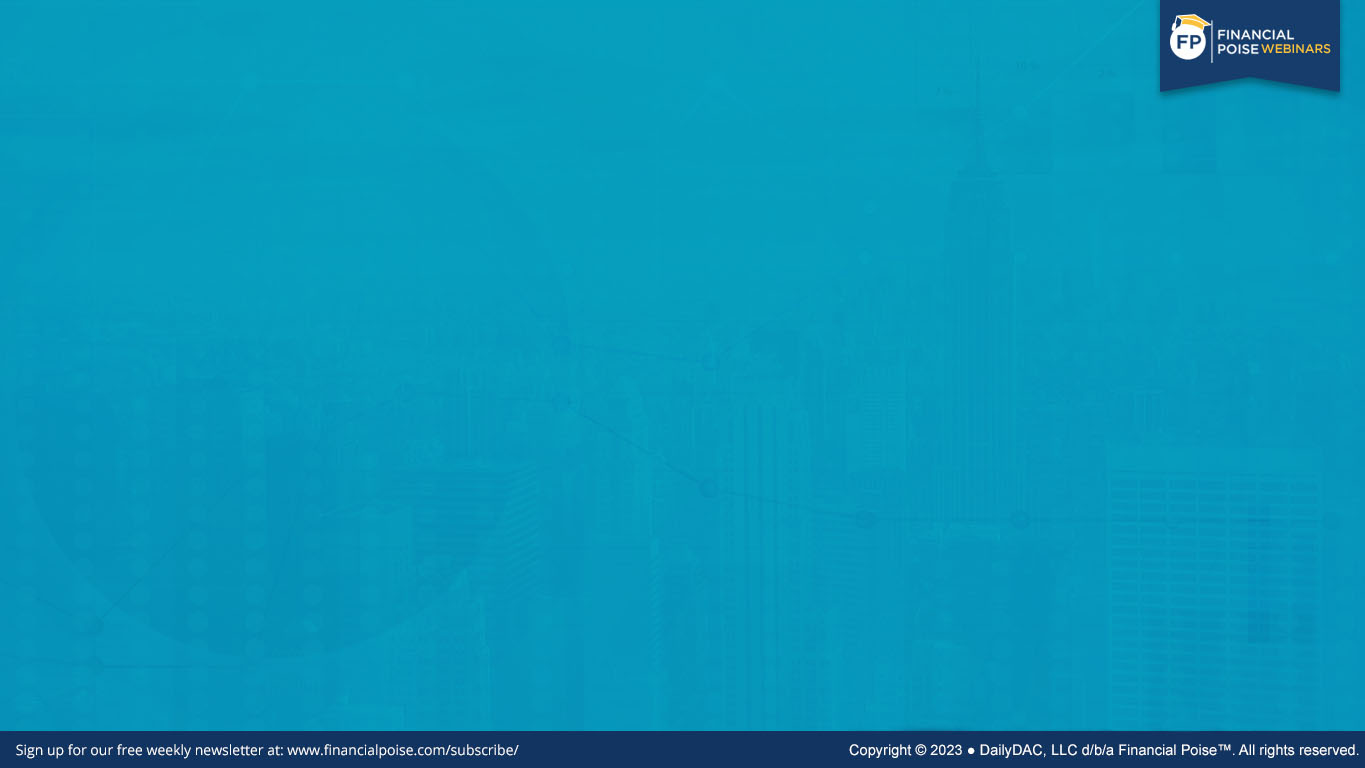 About the Faculty
28
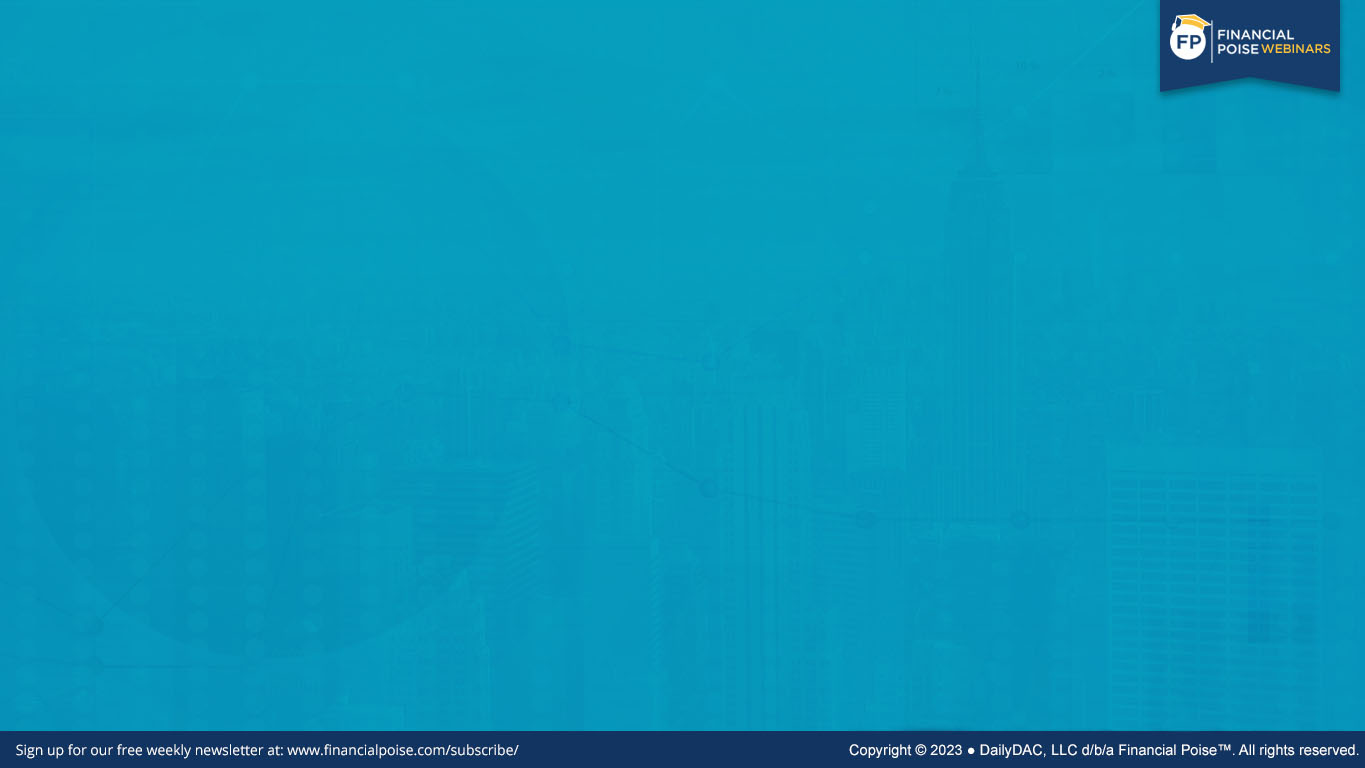 Jonathan Friedland Principal, Much Shelist, P.C.Direct: +1 224.436.5142  jfriedland@muchlaw.com 
https://www.linkedin.com/in/jonathanfriedland/
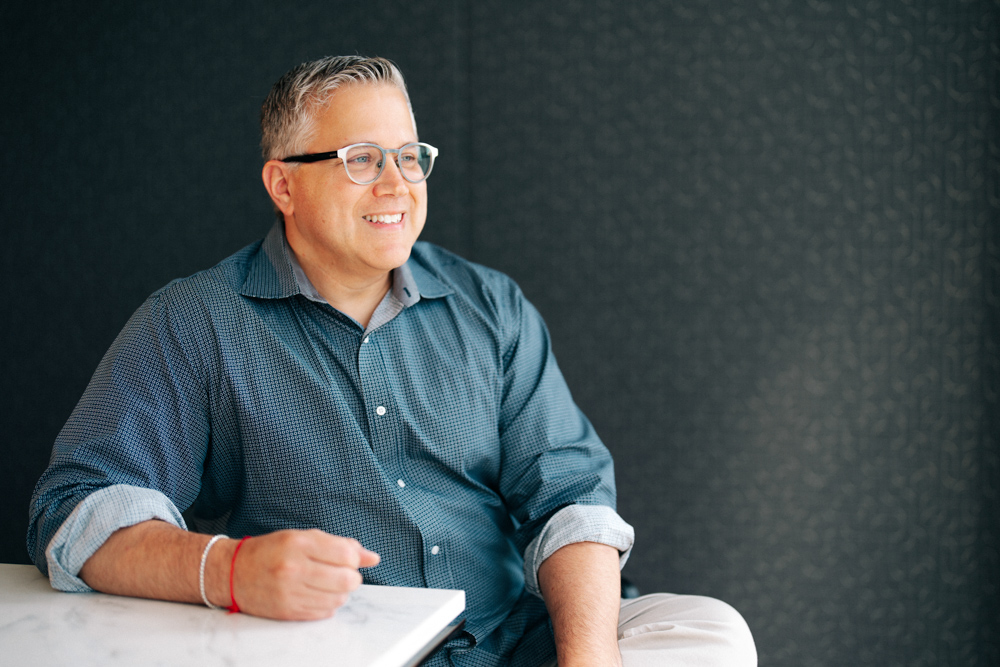 Summary
Corporate structuring and restructuring attorney with nearly 30 years of experience in advising companies, boards of directors, owners, and other stakeholders in various contexts, including distressed, bankruptcy, and special situations.  
Represented and advised in 150+ transactions and litigation across a wide spectrum of industries.
Serial entrepreneur who understands business from the businessperson’s perspective.
Consistently ranks as a top business law attorney in various surveys, holding highest possible ratings from Martindale-Hubbell (AV® Preeminent™), AVVO (10/10), and Justia (10/10). Has repeatedly been recognized as a “Super Lawyer” in multiple practice areas, including Business/Corporate Law and Bankruptcy & Creditor/Debtor Rights and named a “Leading Lawyer” by Leading Lawyers Magazine several times.
Admitted to the bars (each by exam) in New York, Illinois, Arizona, and New Jersey.
Thought Leadership Examples
Principal Author and Editor-In-Chief, Commercial Bankruptcy Litigation (Thomson Reuters),
Principal Author and Editor-In-Chief, Strategic Alternatives for and Against Distressed Businesses (Thomson Reuters)
Author of 100+ articles and speaker at 100+ events. Examples here.
 
Academics
Clayton Center for Entrepreneurial Law Visiting Professor at the University of Tennessee College of Law.
Adjunct Professor of Strategic Management, University of Chicago Graduate School of Business
JD from the University of Pennsylvania.
B.S. in Business Administration (magna cum laude in three years) from Albany State University.
29
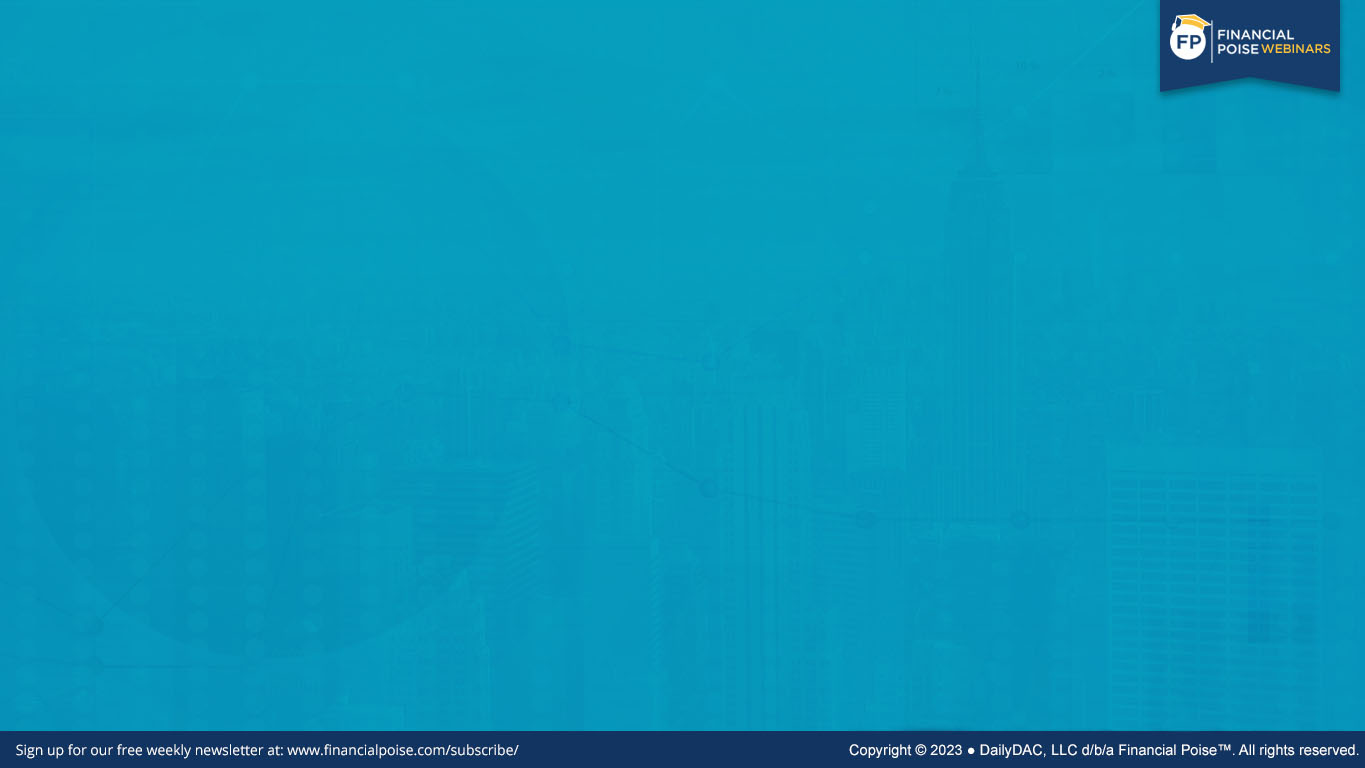 Allan Grafman
Allan Grafman has served on 12 boards, including 4 public, 4 private equity-owned, and 4 venture-sponsored. He is currently a board member for a REIT, and has also served on Compensation and Governance Committees.   ​

Specific past experience includes serving as the Chairman of the Board of a Nasdaq-listed company, Chair of the Audit Committee of an NYSE company, and other entertainment, media, and consumer-focused boards.  ​

Allan is a licensed investment banker raising capital for companies. Allan comes to board service building on executive roles at All Media Ventures, Archie Comics, Hallmark, Tribune, ABC, and Disney.  He received his BA from Indiana University (PBK), Master’s (Fellow), and MBA from Columbia (BGS).​

To read more about Allan, please visit  https://www.linkedin.com/in/allangrafman/
30
Kevin LaCroix, RT ProExec, kevin.lacroix@rtspecialty.com
Kevin LaCroix is an Executive Vice President at RT ProExec, Beachwood, Ohio, a division of R-T Specialty, LLC. OakBridge is an insurance intermediary focused exclusively on management liability issues. Kevin is also the author of the Internet weblog, The D&O Diary, which the New York Times called “influential” and the Wall Street Journal described as “widely followed.”

Kevin has been involved in directors’ and officers’ liability insurance issues for nearly 35 years. He began his career as a coverage attorney and partner at the Washington, D.C law firm of Ross, Dixon & Bell. More recently, Kevin served as President of Genesis Professional Liability Managers, a D&O underwriter and part of the Berkshire Hathaway group. 

To read more about Kevin, please visit:  https://www.linkedin.com/in/kevinlacroix/
31
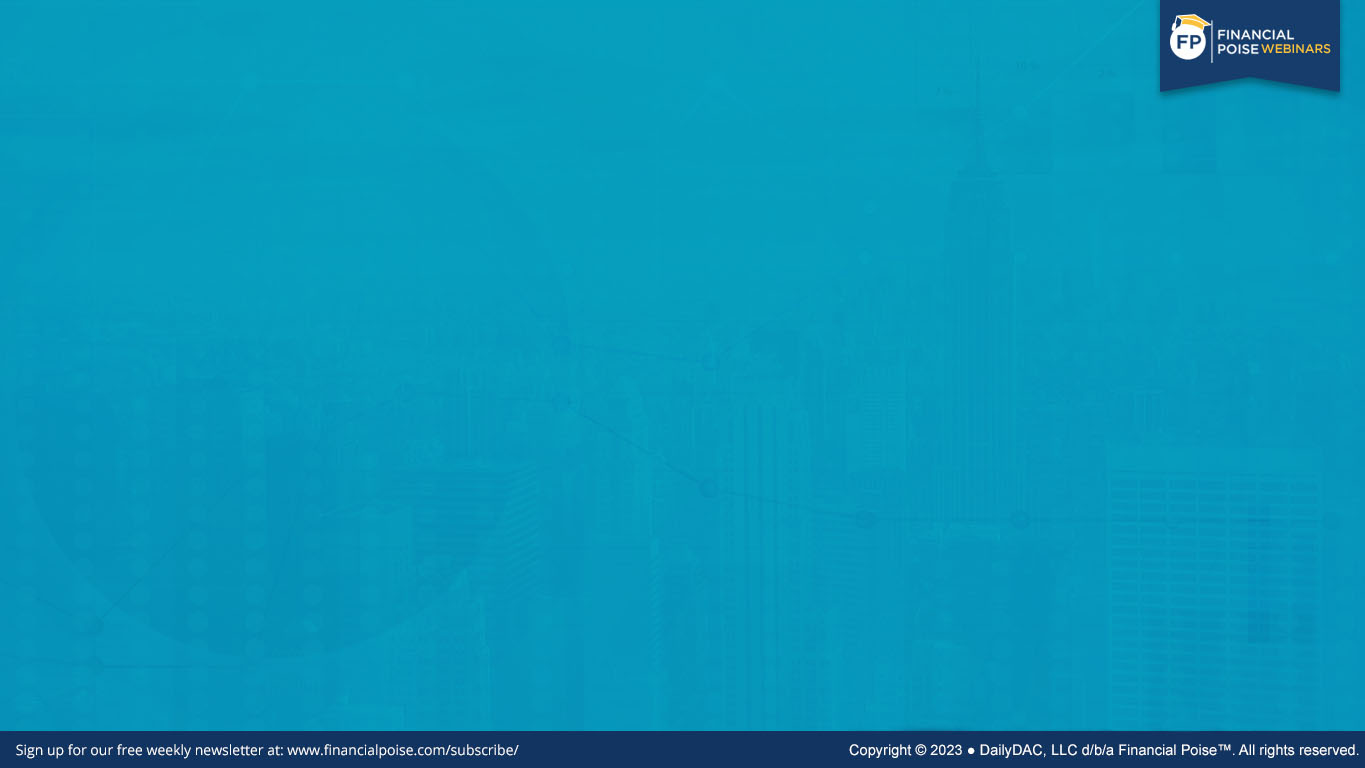 Neil Posner nposner@muchlaw.com
Chair of Much's Policyholders' Insurance Coverage group, Neil focuses his practice on insurance recovery and dispute resolution, risk management, loss prevention, and cost containment. His clients include public and private companies, organizations, boards of directors, individual officers, and other policyholders.

Neil is an elected fellow of the American College of Coverage Counsel, the preeminent association of approximately 300 U.S. and Canadian lawyers who practice in the area of insurance coverage. Neil is one of approximately 150 fellows who represent the interests of policyholders. He also currently serves as co-chair of the organization's Professionalism and Ethics Committee.

He regularly counsels boards of directors and officers of nonprofit entities in matters of governance, fiduciary duty, strategic planning, leadership development, and other matters.

Neil also practices extensively in the area of lawyer’s professional liability, which includes counseling lawyers and law firms on professional responsibility and ethics matters. He has served as an expert witness in this area, and he speaks and writes extensively on the subject.
Neil also has significant insurance and risk management experience in the construction industry. On the transactional side, Neil is well-versed in the full range of construction-related insurance policies, including CGL, workers' compensation, professional liability, wrap up (OCIP and CCIP), builder's risk, owner's protective, subcontractor default, project specific, green building, technology risk, and cybersecurity. On the disputes side, he represents owners, contractors, subcontractors, and other types of insureds in claims for design errors, construction and engineering defects, catastrophic loss, and claims and losses directly or indirectly related to construction.

As a regular speaker at industry and legal seminars around the country – and author of articles and educational materials for dozens of conference training sessions – Neil has given presentations on issues as diverse as securities litigation, directors’ and officers’ insurance, change-of-control situations, errors and omissions insurance, non-traditional insurance options, cyber liability, the Sarbanes-Oxley Act, negotiating policy provisions and considerations, maximizing insurance coverage, recovering e-commerce and Internet claims, and directors’ and officers’ liability in consumer class action matters. Neil has also taught insurance law at Chicago-Kent College of Law.  To read more about Neil, please visit  https://www.linkedin.com/in/neilposner/
32
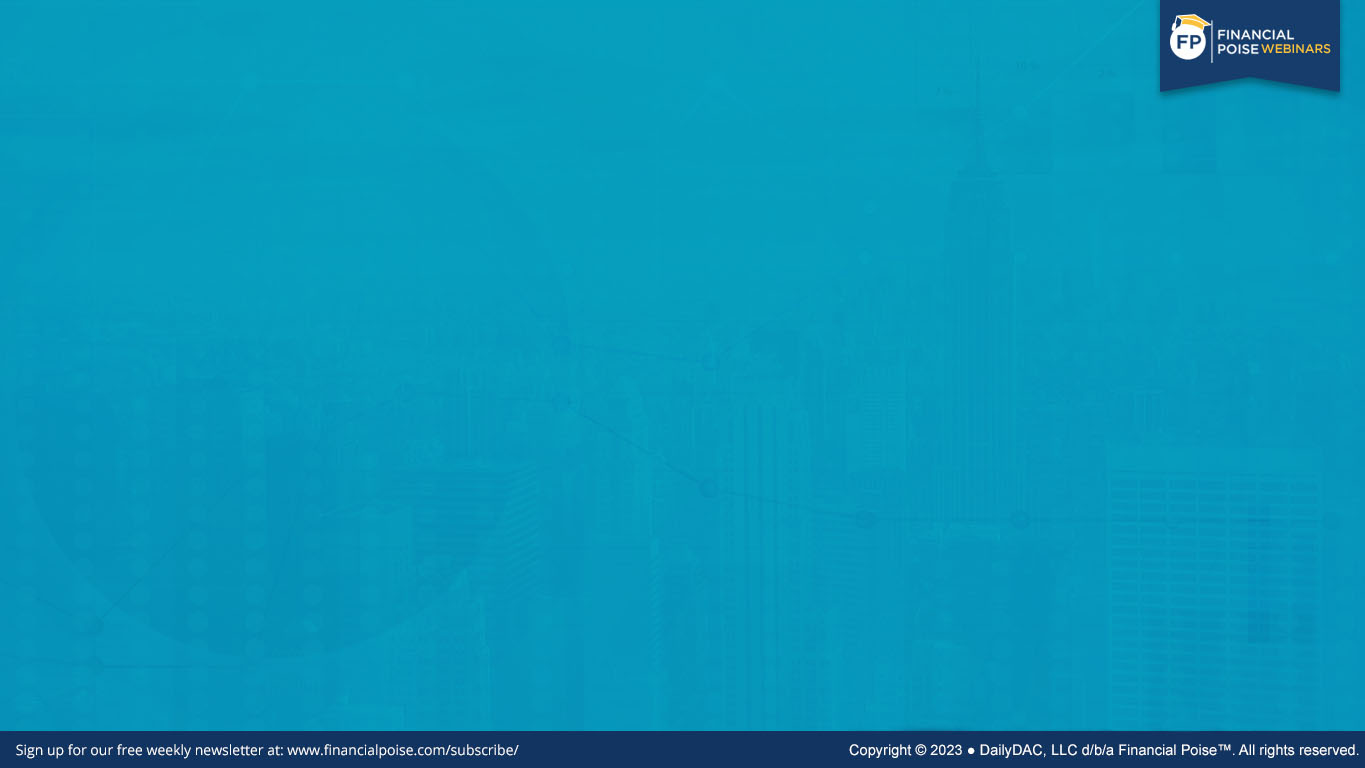 About the Co-Producers
This is the 15th episode in a series of webinars produced by:

   Certain chapters of the Private Directors Association® 
Financial Poise™  
Executive Forum™ 
Private Director Symposium™ 
ChamberWise™
DailyDAC™
33
About Private Directors Association®
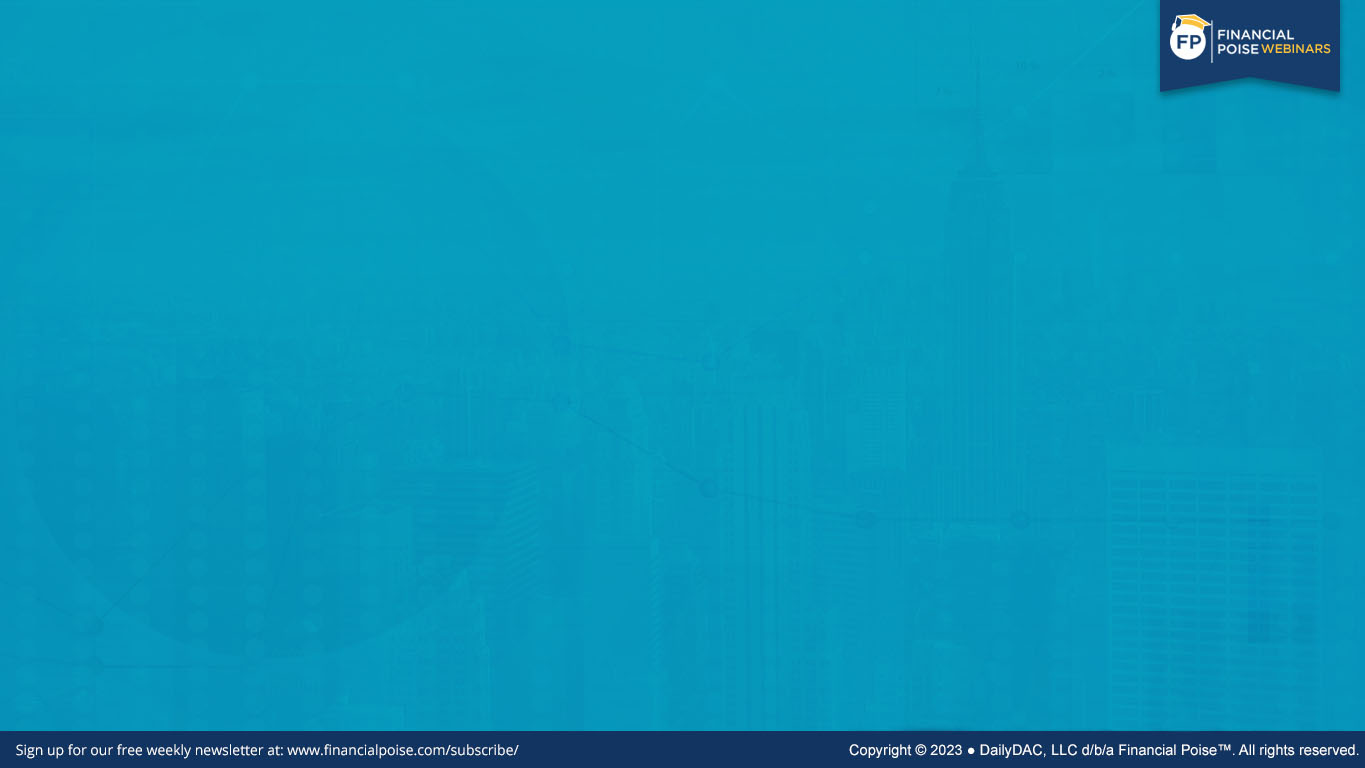 The Private Directors Association® (PDA) is an independent 501(c)(6) founded in 2014 and headquartered in Chicago, IL. PDA is the only national association dedicated to improving private companies' growth and sustainability through governance that adds value.

Its close to 3,000 members include current and qualified future board members, private company owners, and C-level executives of family-owned businesses, ESOPs, private equity owned, early stage, and start-up organizations.

The PDA’s mission is to:

Advocate for and teach board formation and governance
Enhance private company value through high-performing boards
Advocate for the value of diverse and inclusive boards
Create a national alliance of directors, executives, and private company owners interested in board service to learn, network, and identify and attract exceptional board members
34
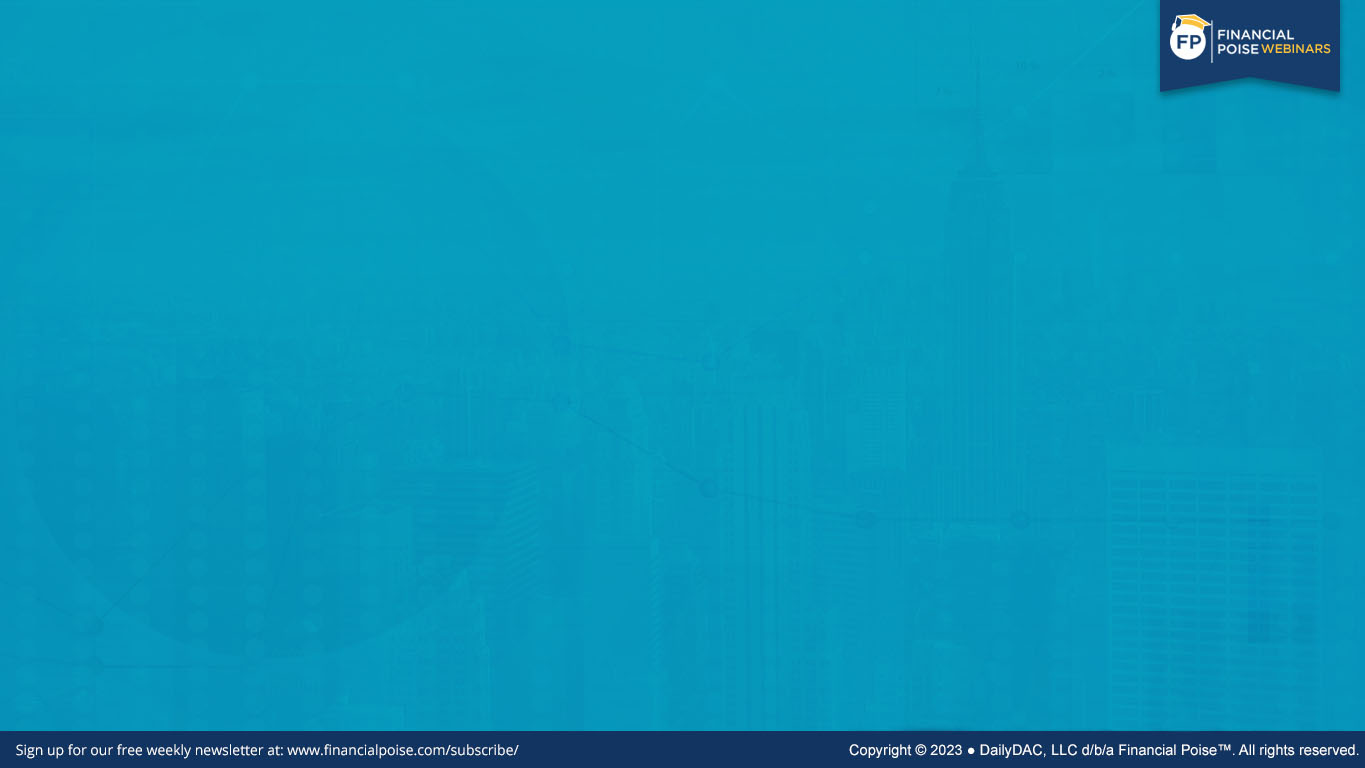 The Co-Producing Chapters
Bare Bone Board Basics - for the Private Company is a co-production of Financial Poise, Executive Forum, Vistage, Private Director Symposium, ChamberWise, DailyDAC, and the following chapters of the Private Directors Association:

Alabama
Dallas
DC Metro
Nashville
New England
New York Metro
Tampa Bay
Wisconsin

Go to https://www.privatedirectorsassociation.org/chapters for contact information for any of these, or other, chapters.
35
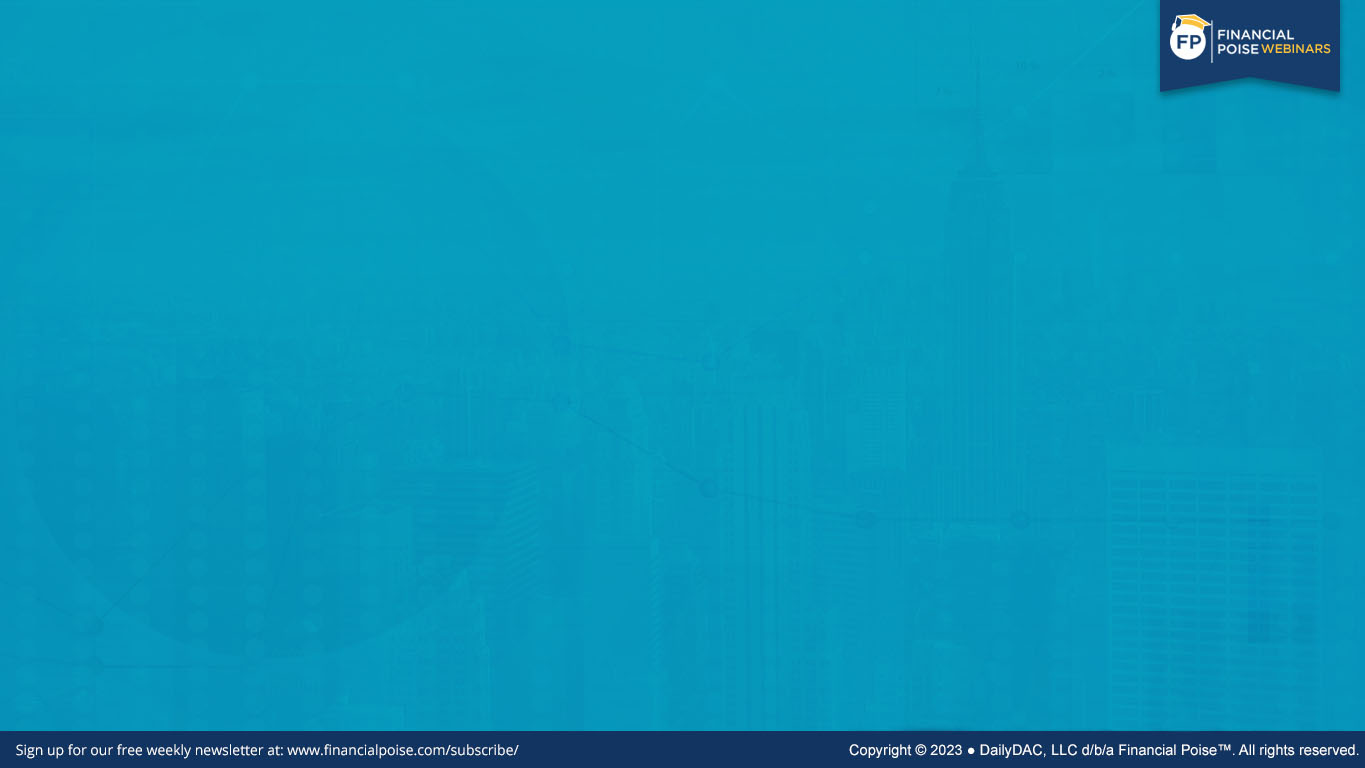 About Executive Forum
The Executive Forum is a highly engaged community of executives from leading corporations who share a passion for “what’s next” to drive business growth. 

Its mission is to empower senior executives to reach their fullest career and business potential. 

Since its formation in 1995, the Executive Forum has grown to over 400 members who are the top-most leaders at market moving companies, run portfolios for the most innovative Private Equity Firms and serve as directors on boards --- public, private and non-profit.

More information can be found at www.executiveforum.org
36
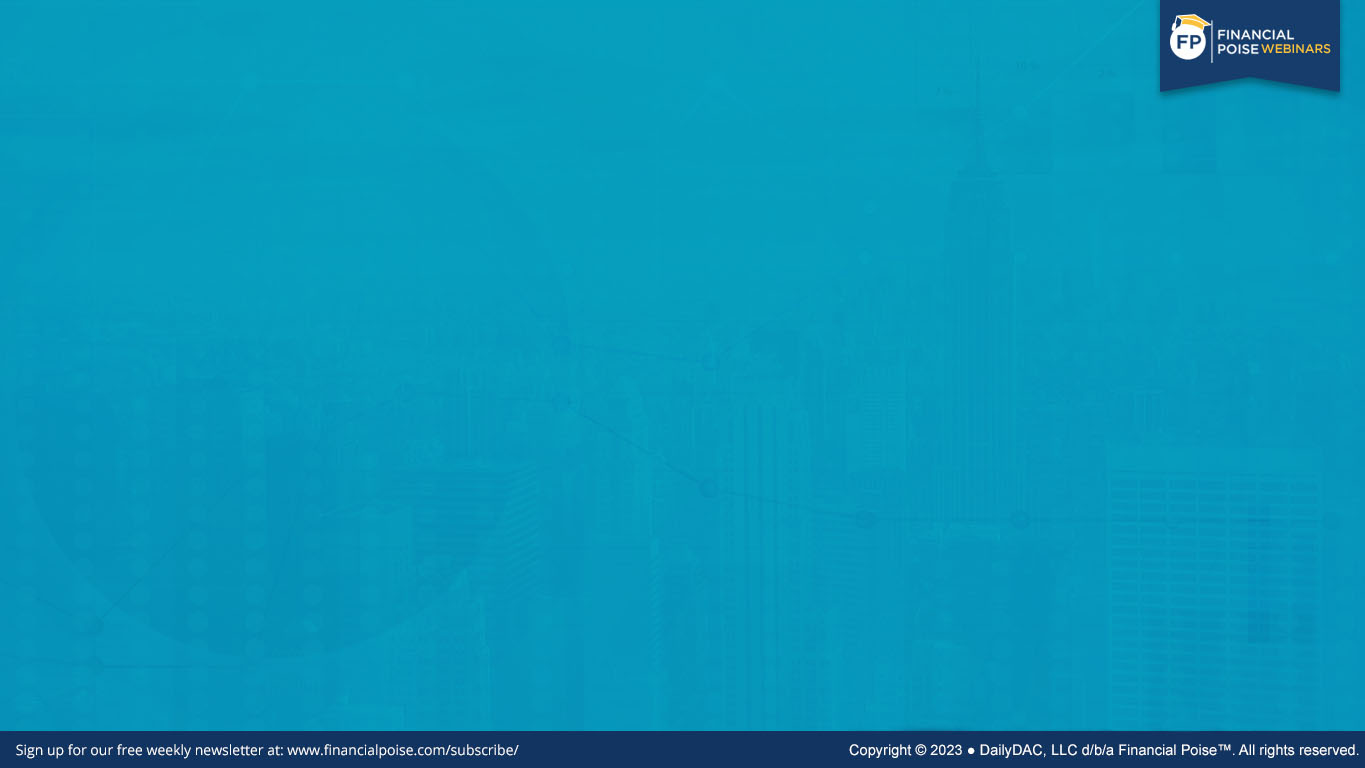 About Financial Poise™
The primary mission of Financial Poise™ is to provide reliable plain English business, financial, and legal education to individual investors, entrepreneurs, business owners, and executives, and to help trusted advisors do the same.

Sign up for our free weekly e-newsletter here*. 

Learn how to write or speak for Financial Poise here. The antithesis of “pay-to-play.” 

Check out our other webinars here.

Send any other inquiry to info@financialpoise.com 

 *Newsletter subscribers are occasionally offered free webinars. Subscribers never receive more than one email per week and their information is never shared.
37
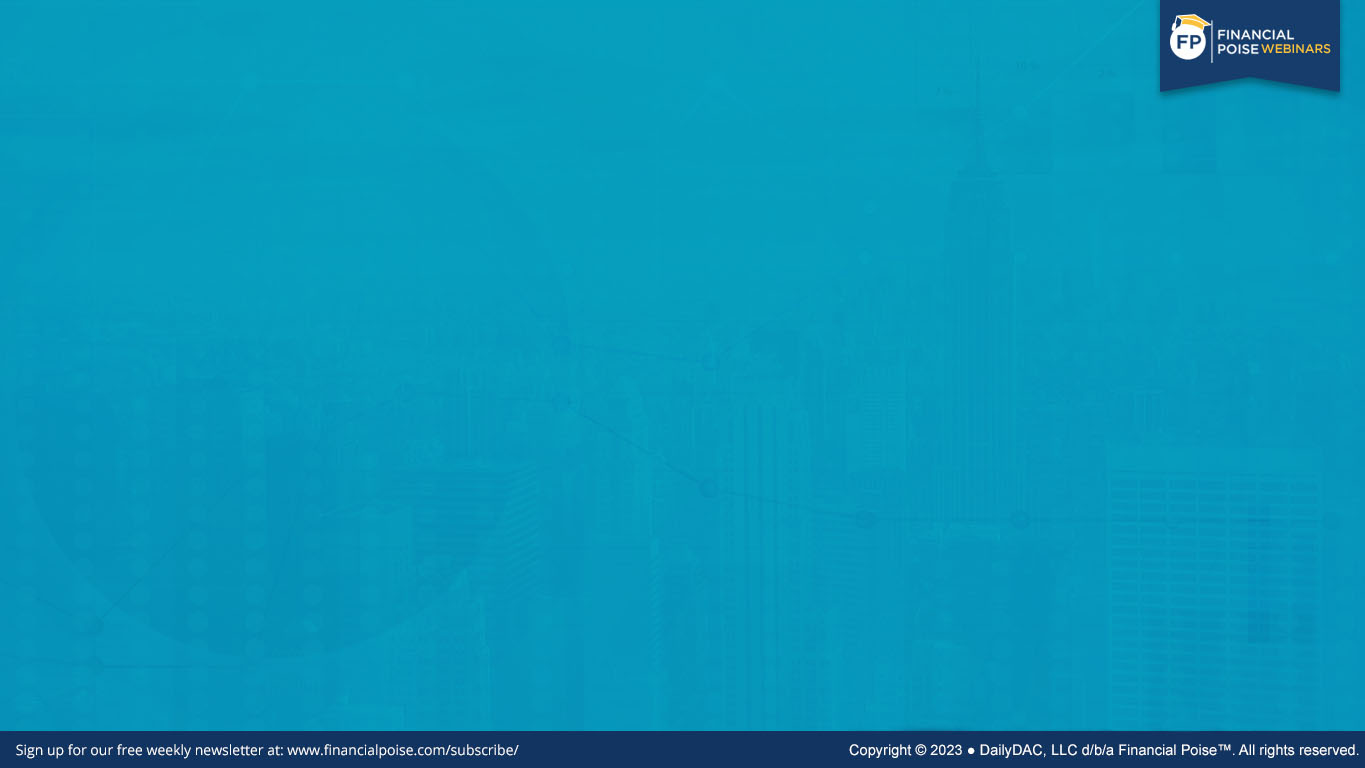 Additional Information & Resources
For more information about this series and for free access all the PowerPoints in this series, if you are not a member of PDA, visit www.privatedirectorsymposium.org 



	*** This PowerPoint was produced in connection with a video webinar that premiered on 5/10/23. If you are reading this without the benefit of having attended the webinar, then you are missing its real value. You can access the webinar on-demand for free through the Private Director Association website if you are a member of the PDA or for a small fee through the Private Director Symposium website.
38
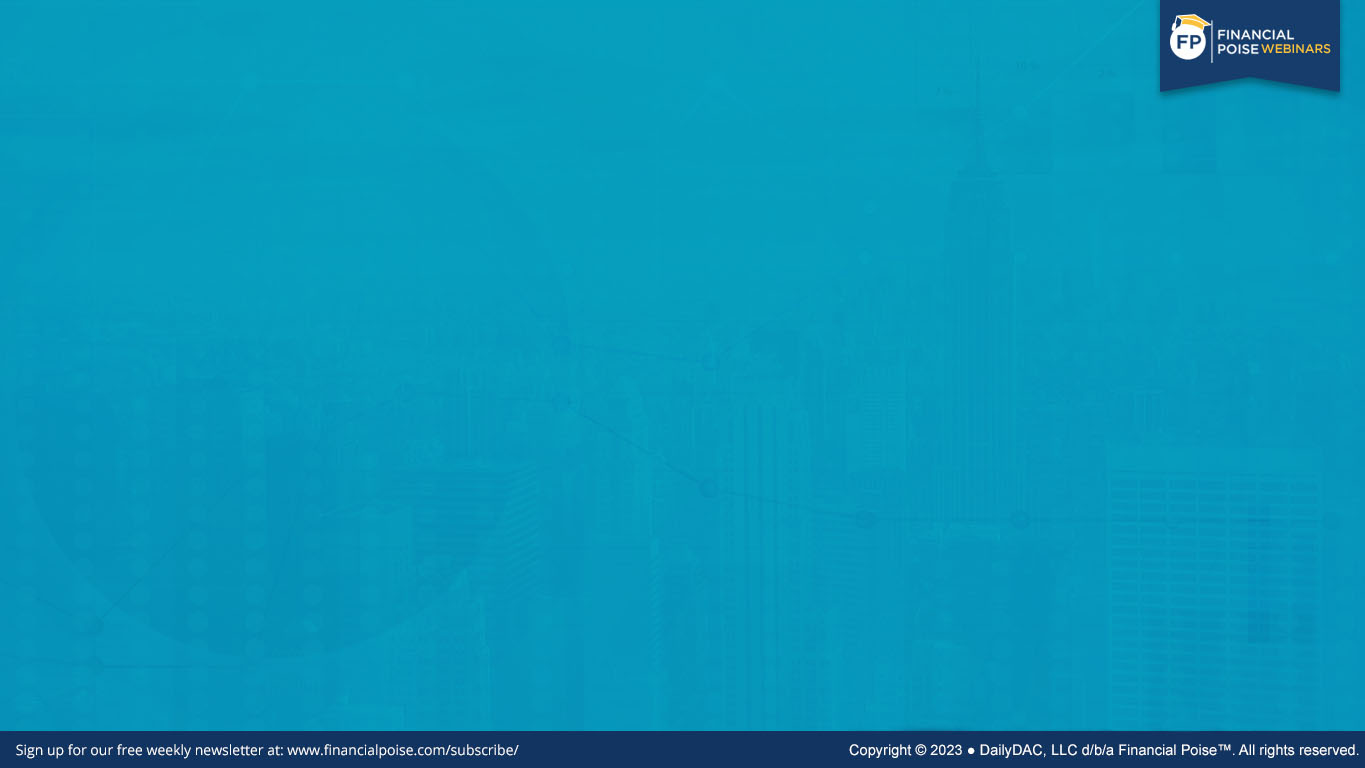 Thank you to our sponsor…
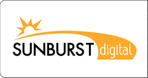 Maker of The #1 Typing App for Education


The home edition of our marquee, gamified, Type to Learn App is now available for only $39.95 per year! Invest in your child's future today. Buy it here!
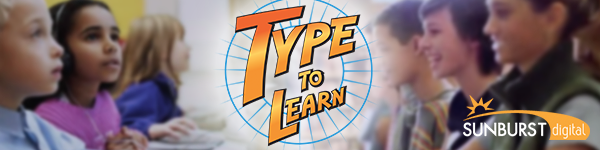 Fully Cloud-based
Kindergarten-12th Grade
100 Leveled Lessons & Activities
Personalized Remediation
Perfect for Home Practice
Type to Learn is a digital learning solution provided by Sunburst Digital. Sunburst has connected educators with digital instructional solutions in the classroom for over 30 years. Their solutions are found in more than 97% of U.S. school districts. Learn more about Sunburst and their full catalog of solutions at www.sunburst.com
39